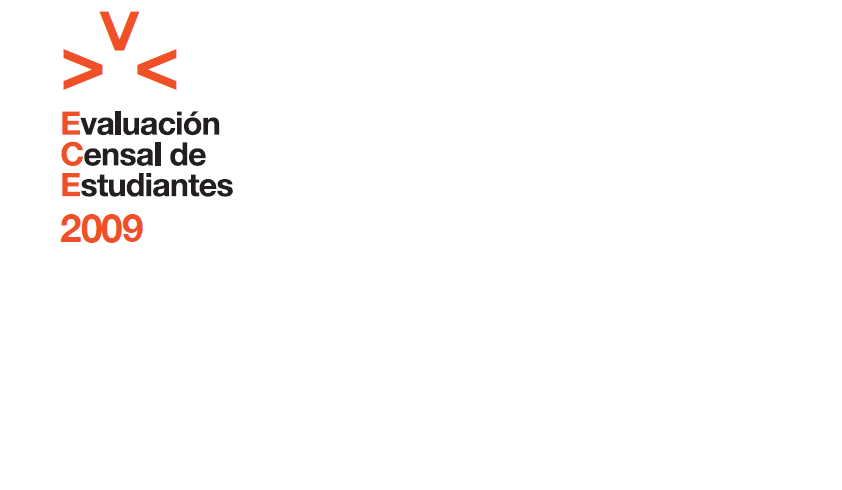 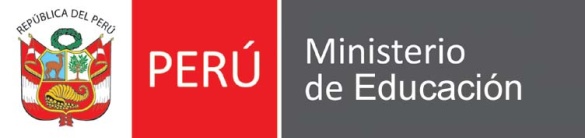 Resultados de la Evaluación Censal de Estudiantes 2013 
(ECE 2013)
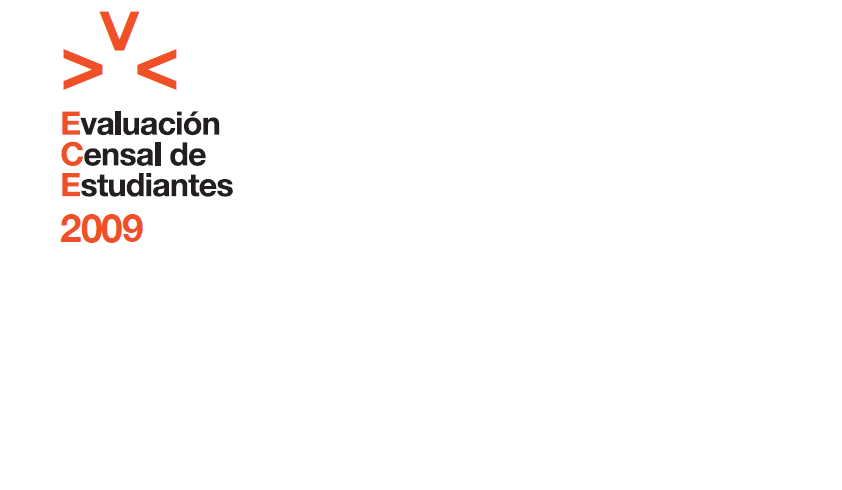 Ficha Técnica de la ECE
Población evaluada
Estudiantes de segundo grado de primaria de IIEE con cinco o más estudiantes que no aplican Educación Intercultural Bilingüe (EIB).
Estudiantes de cuarto grado de primaria que tienen una lengua materna originaria y asisten a una IE EIB* con cinco o más estudiantes.

Competencias evaluadas
Comunicación – Comprensión lectora
Matemática – Uso de número y operaciones para resolver problemas

Fecha de evaluación
12 y 13 de Noviembre de 2013

Cobertura**
Instituciones Educativas	: 99%
Estudiantes				: 91% 	

Fuente de información
Para el caso de los resultados de segundo grado, los datos provienen de la Muestra de Control de la ECE, salvo que se especifique otra cosa.
* Según definición operacional elaborada para efectos de la ECE
** Todas las regiones tienen resultados representativos. El cálculo se ha hecho en base a los datos proporcionados por el SIAGIE y el Censo Escolar
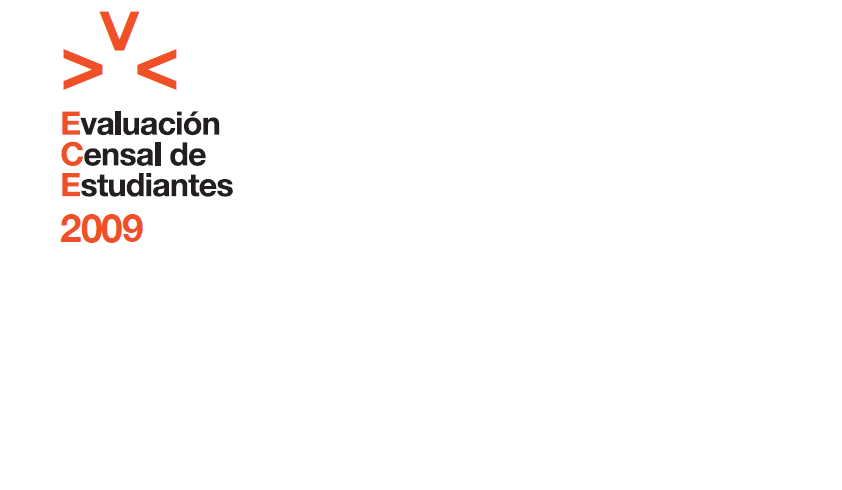 Población evaluada en la ECE 2013
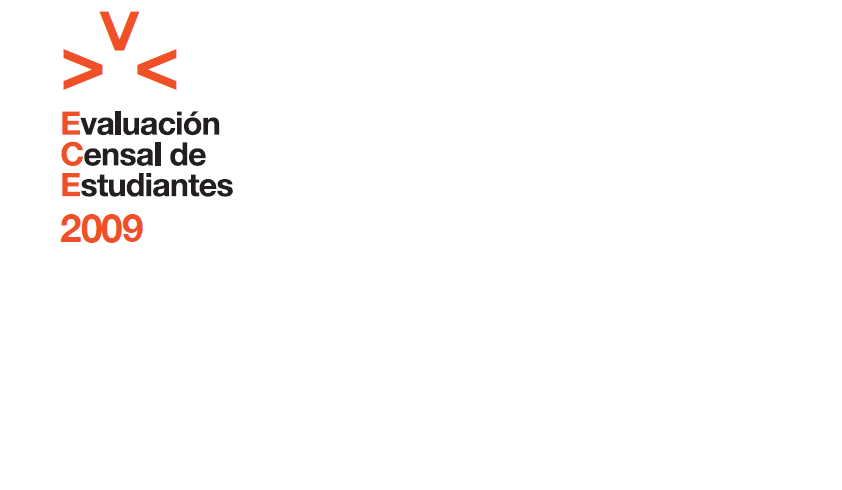 Forma de reportar los resultados
Los resultados de la ECE se presentan de dos maneras:

Medida Promedio 
Es la medida Rasch que tiene una media aritmética de 500 y una desviación estándar de 100, según los datos de la ECE 2007.
Niveles de Logro
Son descripciones de los conocimientos y habilidades que se espera demuestren los estudiantes en las pruebas de la ECE para que su desempeño sea clasificado en alguna de las 3 siguientes categorías:
Nivel 2: Satisfactorio
El estudiante logró los aprendizajes esperados para el grado y está listo para seguir aprendiendo. Responde la mayoría de preguntas de la prueba.
Nivel 1: En Proceso
El estudiante no logró los aprendizajes esperados para el grado, se encuentra en proceso de lograrlo, pero todavía tiene dificultades.
Debajo del Nivel 1: En Inicio
El estudiante no logró los aprendizajes esperados para el grado, se encuentra al inicio del desarrollo de sus aprendizajes. Evidencia dificultades para responder incluso las preguntas más fáciles de la prueba.
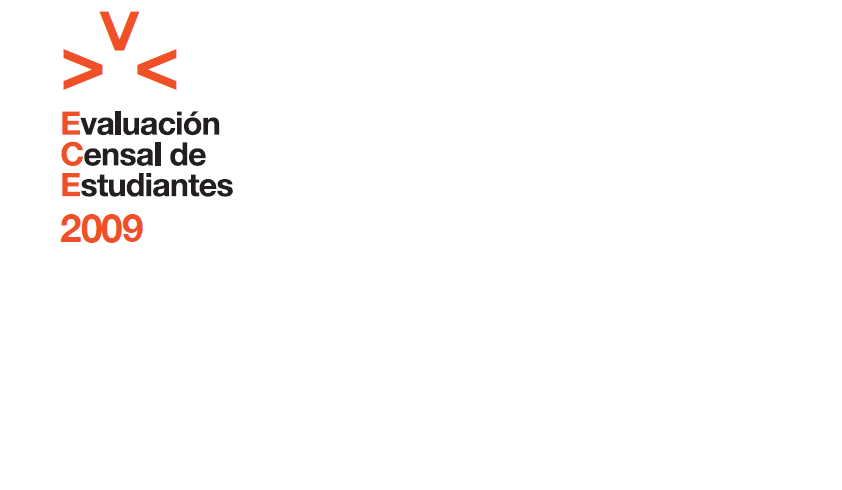 Forma de reportar los resultados
Segundo grado
Muestra Control (MC)

Los resultados generales de la Evaluación Censal se reportan a través de una Muestra de Control (MC) de Instituciones Educativas con el fin de garantizar la representatividad y confiabilidad de dichos resultados. 

Esto se hace porque en algunas zonas del país todavía existen ciertas condiciones que dificultan la realización de las evaluaciones (de carácter censal).

La Muestra de Control (MC) se diseñó con la finalidad de tener resultados representativos de los siguientes estratos:

Nacional
Gestión de la IE: Estatal / No estatal
Ubicación Geográfica de la IE: Urbana / Rural
Característica de la IE: Polidocente / Multigrado
Región (Dirección Regional de Educación)
Propiedades Psicométricas
    Segundo grado
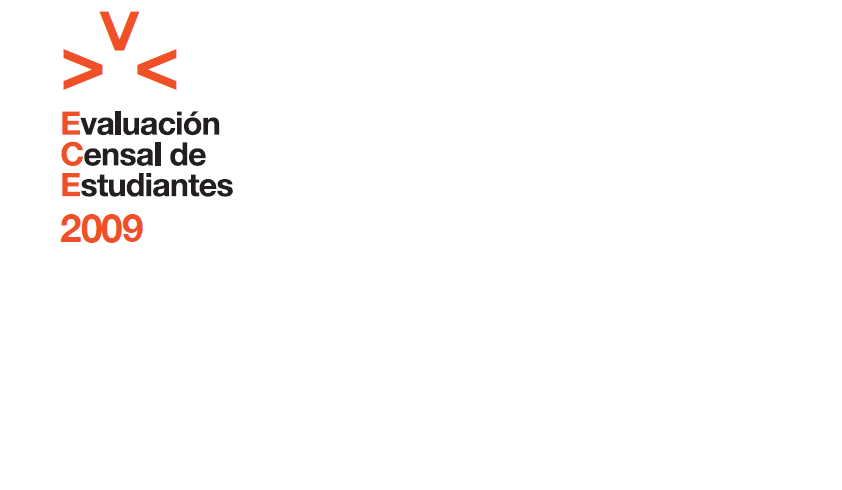 Las pruebas fueron analizadas aplicando el modelo Rasch, cuyos indicadores se presentan a continuación:
En resumen las pruebas tienen:
  Alta confiabilidad
  Ajuste adecuado al modelo psicométrico 
  Evidencia a favor de un modelo unidimensional
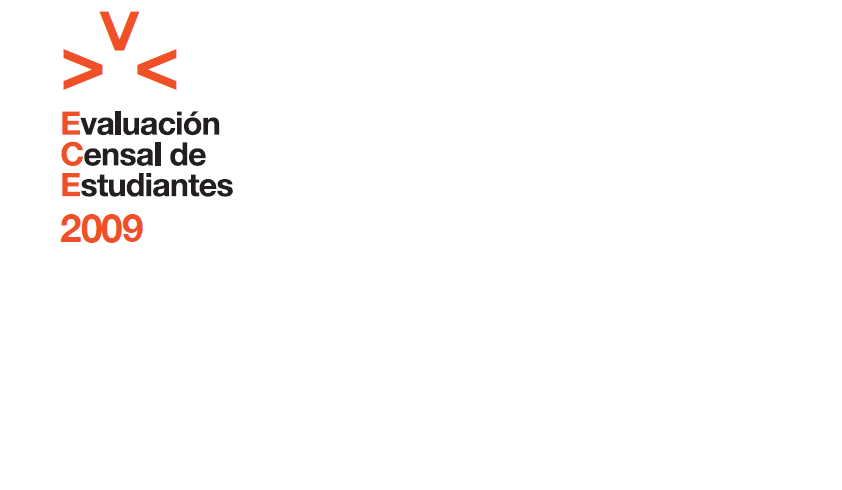 Comprensión Lectora
SEGUNDO GRADO
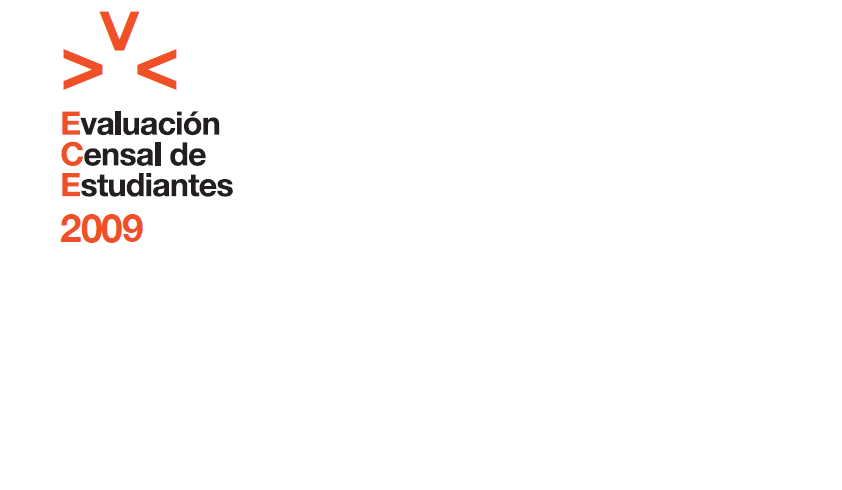 C. Lectora 2012 – 2013: Niveles de Logro
Diferencia de Resultados
Nacional
* Diferencia significativa al 5%
C. Lectora 2007, 2011 - 2013: Niveles de Logro
Nacional
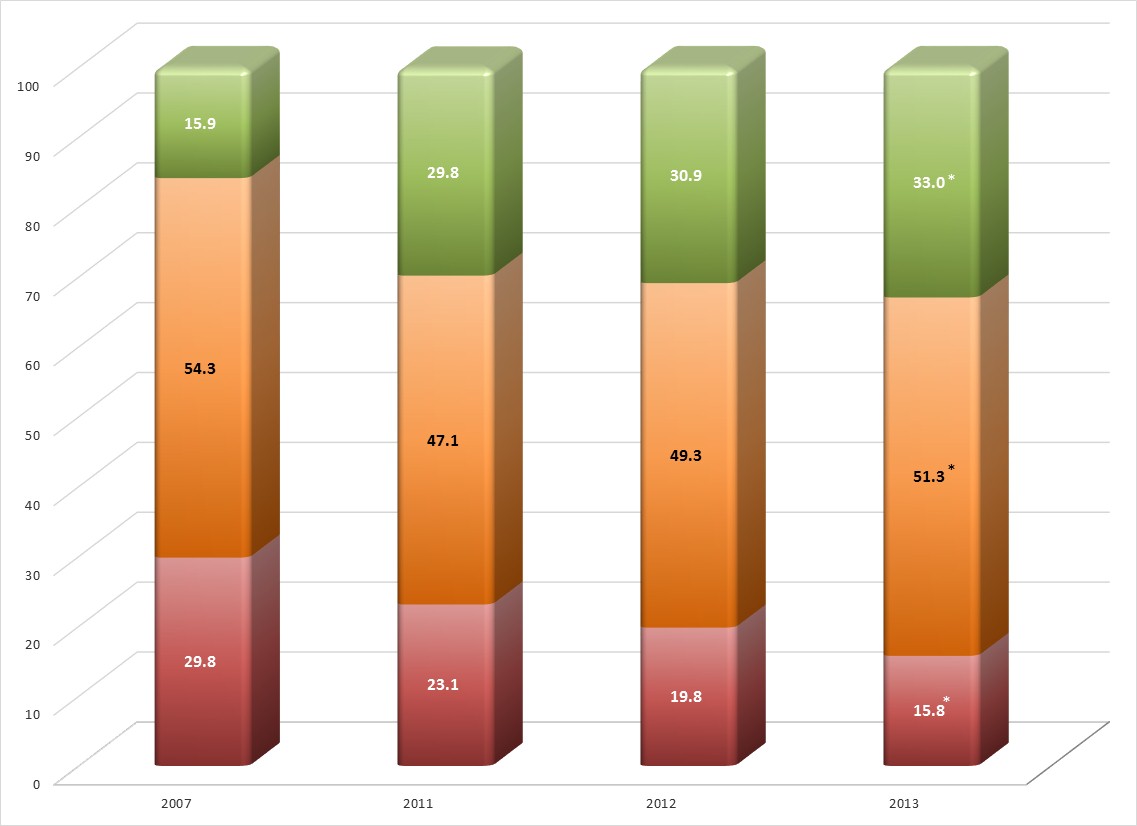 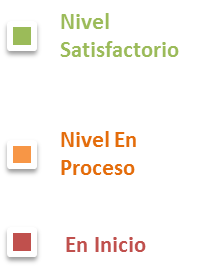 * Diferencia significativa al 5% del año 2013 con respecto a 2012
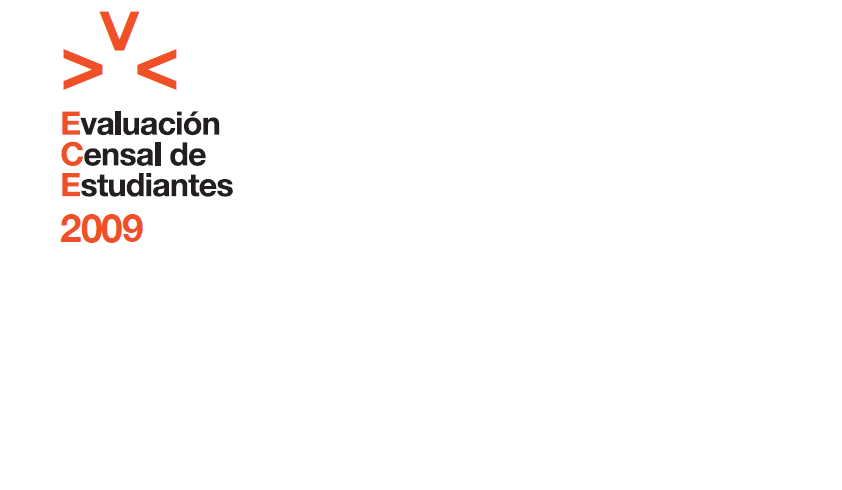 C. Lectora 2012 – 2013: Niveles de Logro
Diferencia de Resultados
Sexo de estudiantes
* Diferencia significativa al 5%
C. Lectora 2007, 2012 - 2013: Niveles de Logro
Sexo de estudiantes
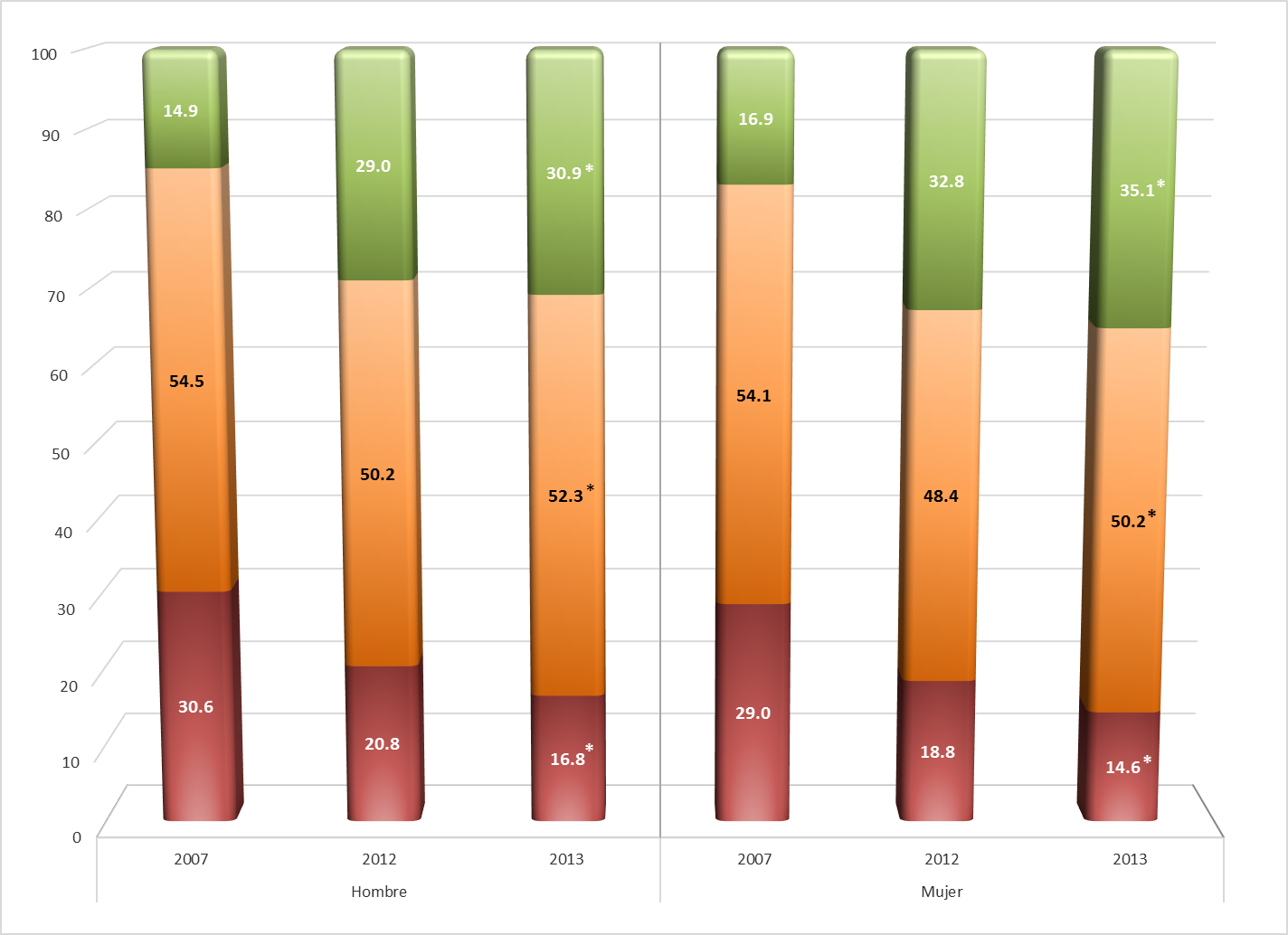 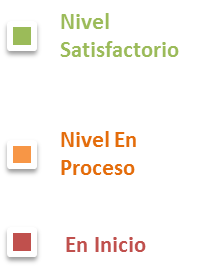 * Diferencia estadísticamente significativa al 5% del año 2013 con respecto a 2012
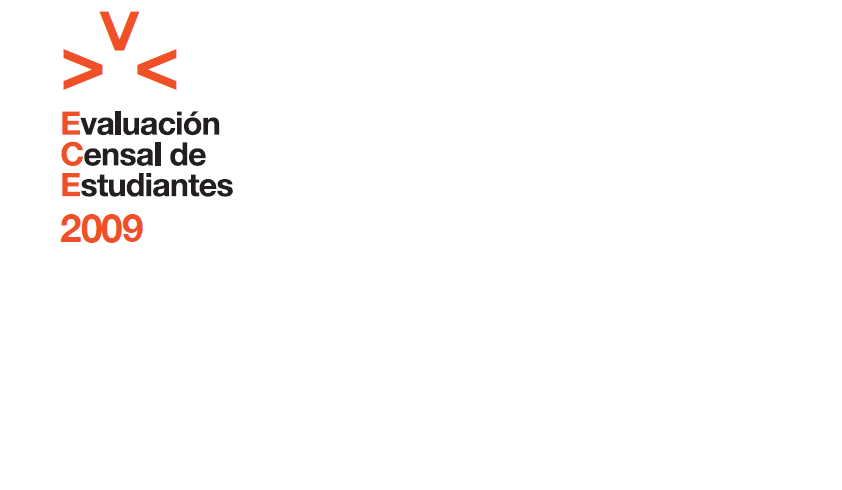 C. Lectora 2012 – 2013: Niveles de Logro
Diferencia de Resultados
Tipo de gestión
* Diferencia significativa al 5%
C. Lectora 2007, 2012 - 2013: Niveles de Logro
Tipo de Gestión
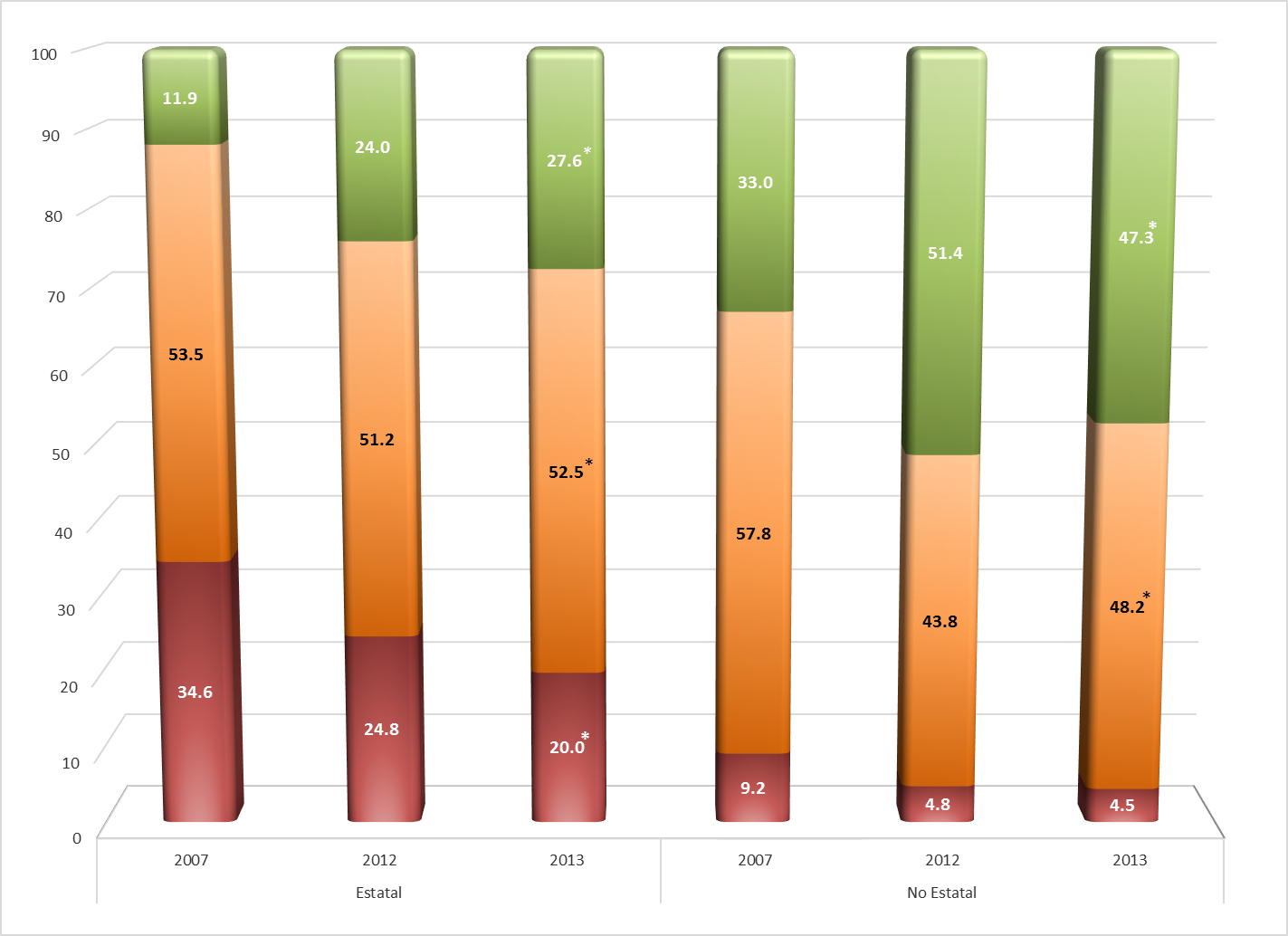 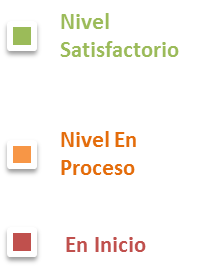 * Diferencia significativa al 5% del año 2013 con respecto a 2012
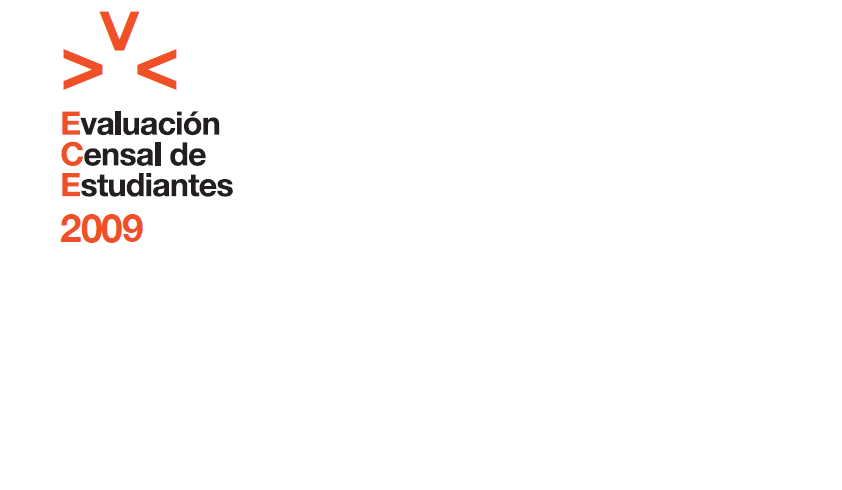 C. Lectora 2012 – 2013: Niveles de Logro
Diferencia de Resultados
Ubicación geográfica
* Diferencia significativa al 5%
C. Lectora 2007, 2012 - 2013: Niveles de Logro
Ubicación Geográfica
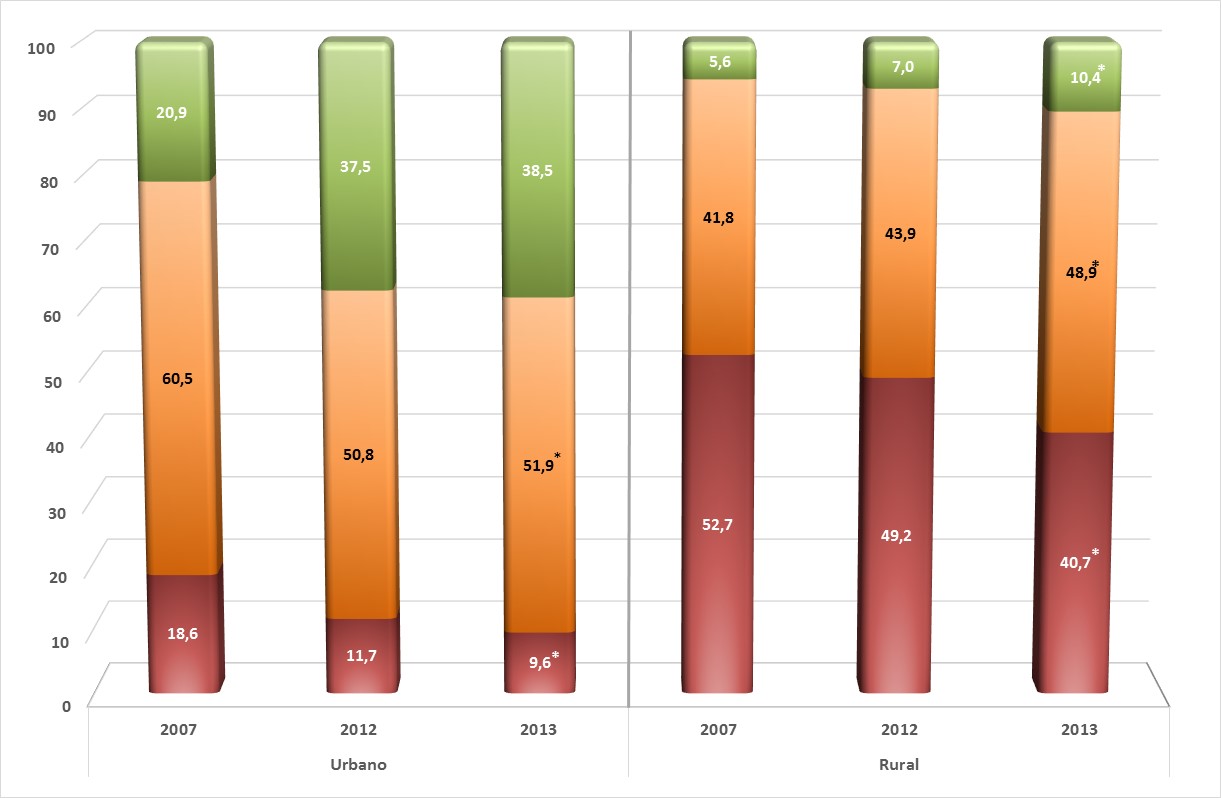 Nivel Satisfactorio
Nivel En Proceso
En Inicio
* Diferencia  significativa al 5% del año 2013 con respecto a 2012
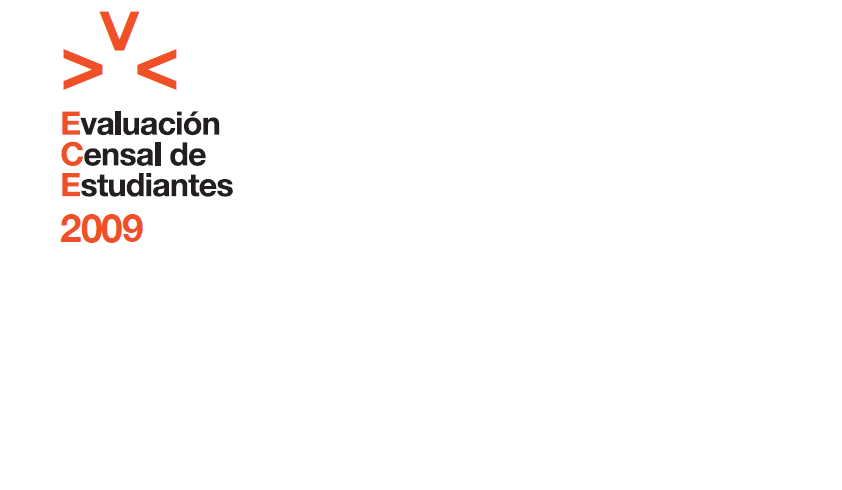 C. Lectora 2012 – 2013: Niveles de Logro
Diferencia de Resultados
Característica de la IE
* Diferencia significativa al 5%
C. Lectora 2007, 2012 - 2013: Niveles de Logro
Característica de la IE
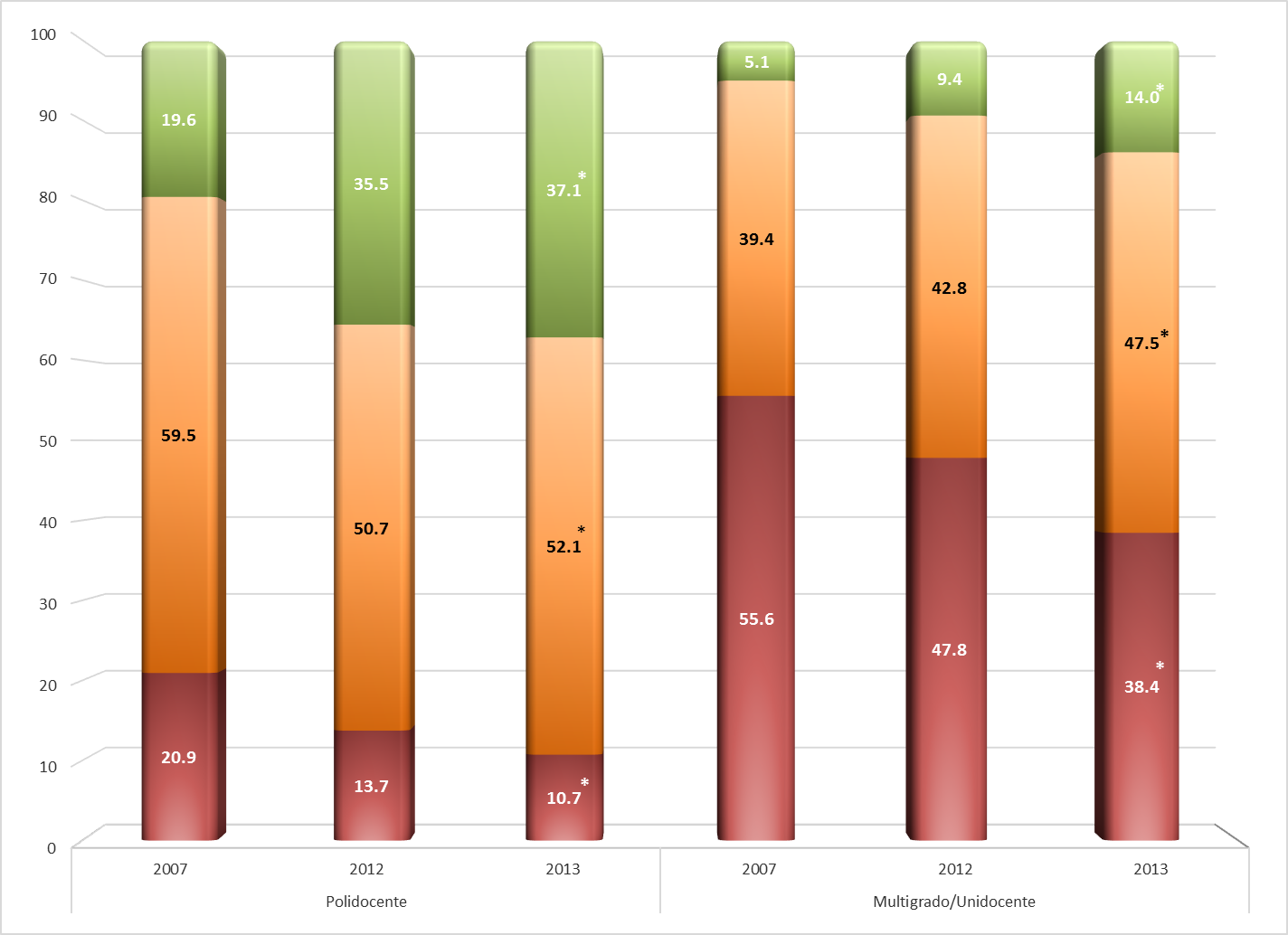 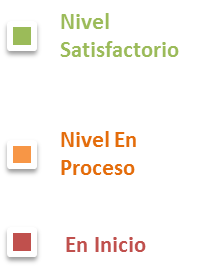 * Diferencia significativa al 5% del año 2013 con respecto a 2012
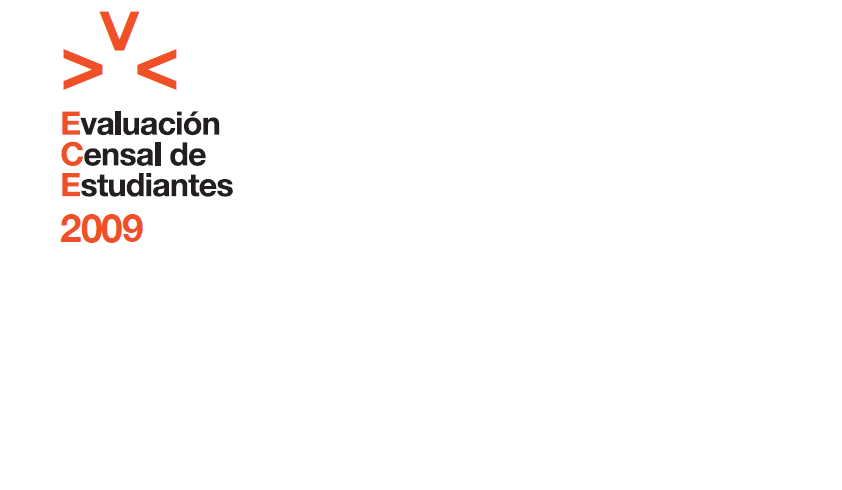 C. Lectora 2012 – 2013: Niveles de Logro
Región
* Diferencia significativa al 5% en el Nivel Satisfactorio
** Los resultados regionales presentados corresponden a los resultados de las DRE
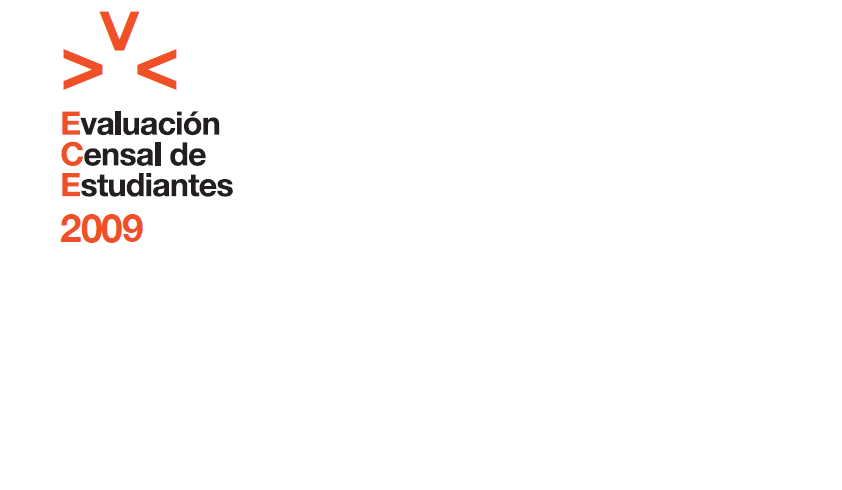 C. Lectora 2012 – 2013: Niveles de Logro
Región
* Diferencia significativa al 5% en el Nivel Satisfactorio
** Los resultados regionales presentados corresponden a los resultados de las DRE
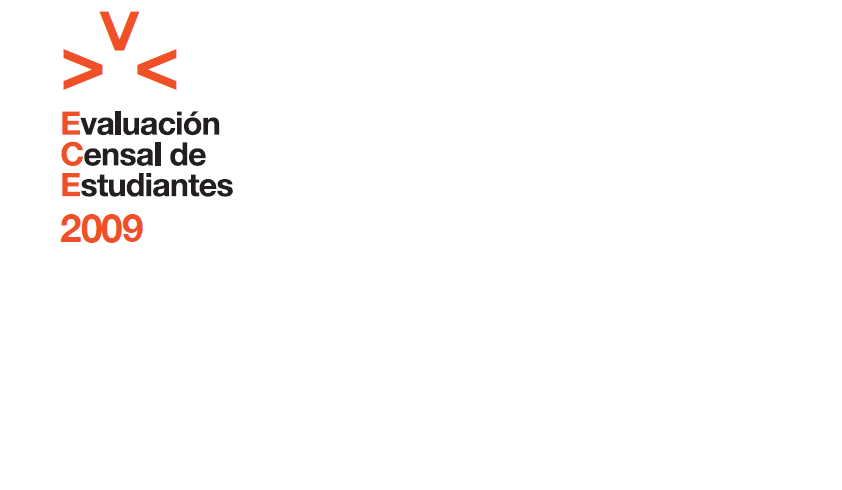 C. Lectora 2012 – 2013: Niveles de Logro
Región
* Diferencia significativa al 5% en el Nivel  Satisfactorio 
** Los resultados regionales presentados corresponden a los resultados de las DRE
C. Lectora 2012 - 2013: Nivel Satisfactorio
Región
Las regiones que no presentan diferencias estadísticamente significativas al 5% son: Ancash, Arequipa, Ica, La Libertad, Lambayeque, Lima Metropolitana, Loreto y Piura.
C. Lectora: Regiones que han mostrado alguna mejora 
2012 - 2013
C. Lectora 2013: Medida Promedio 
Nacional
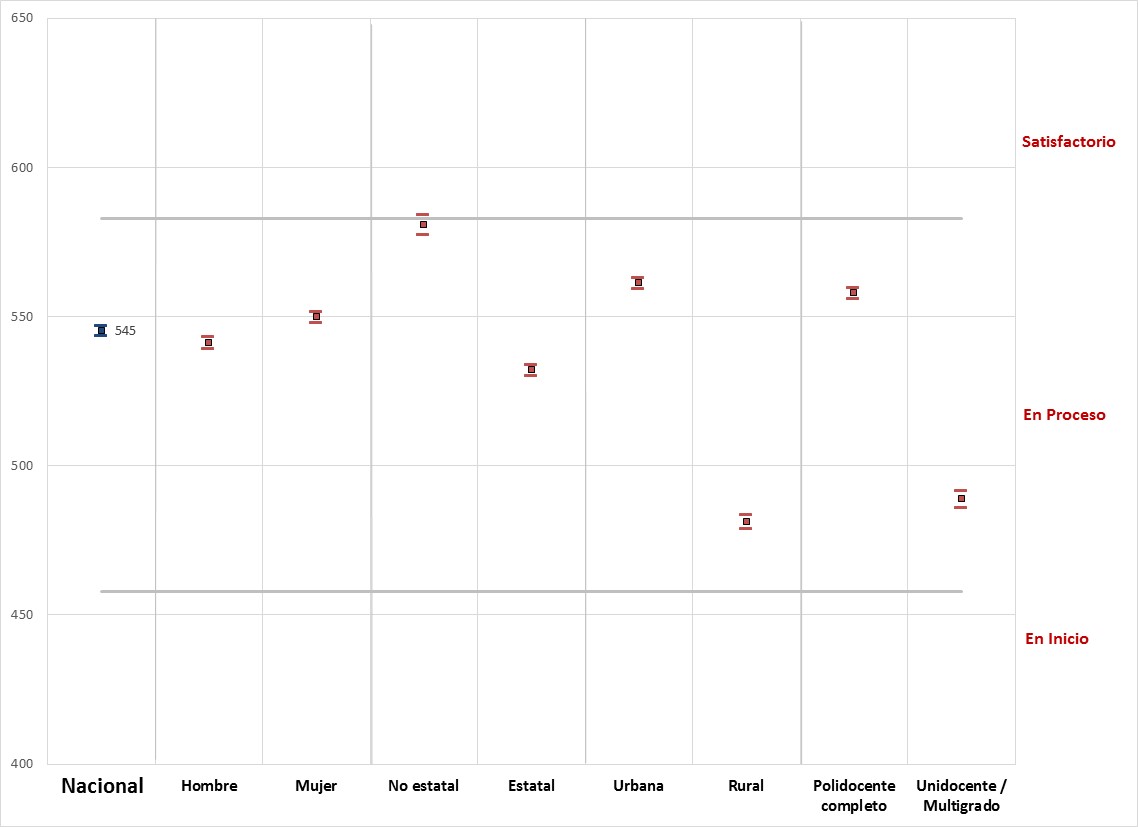 El gráfico presenta la medida promedio con sus respectivos intervalos al 95% de confianza.
C. Lectora 2013: Medida Promedio 
Regional
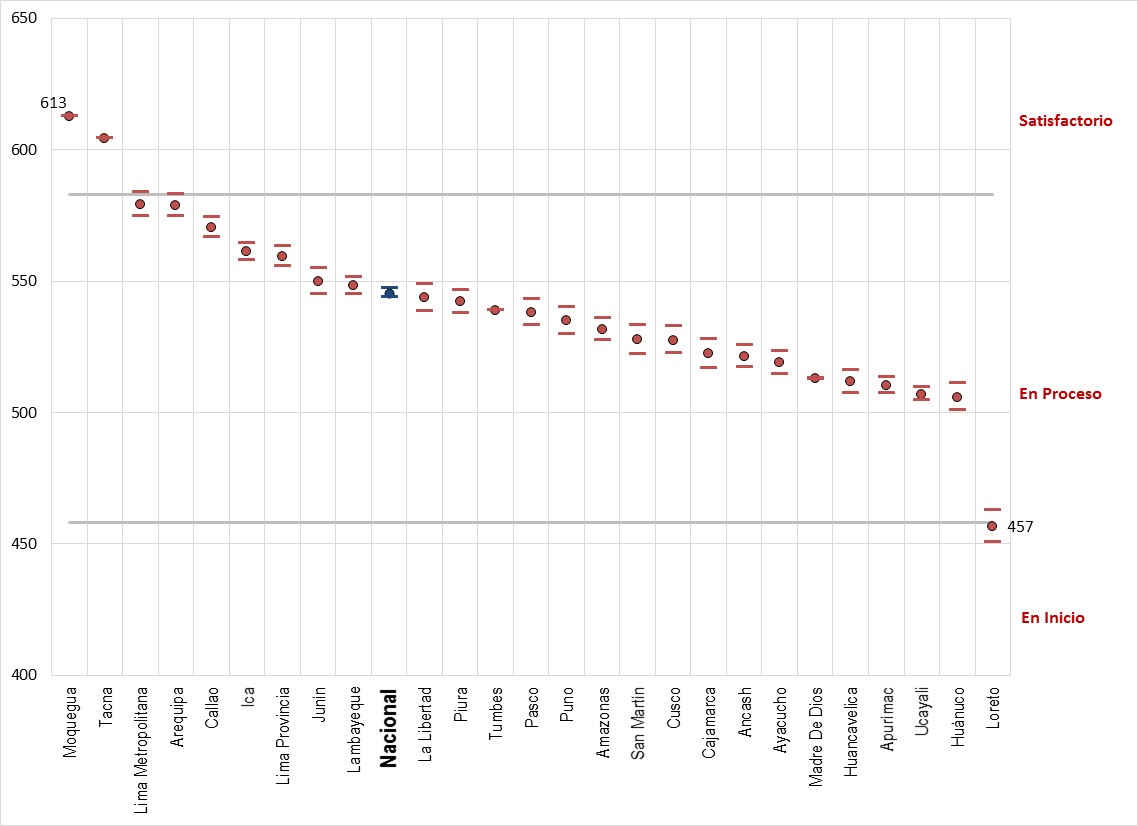 El gráfico presenta la medida promedio con sus respectivos intervalos al 95% de confianza.
C. Lectora 2007 - 2013: Medida Promedio 
Nacional
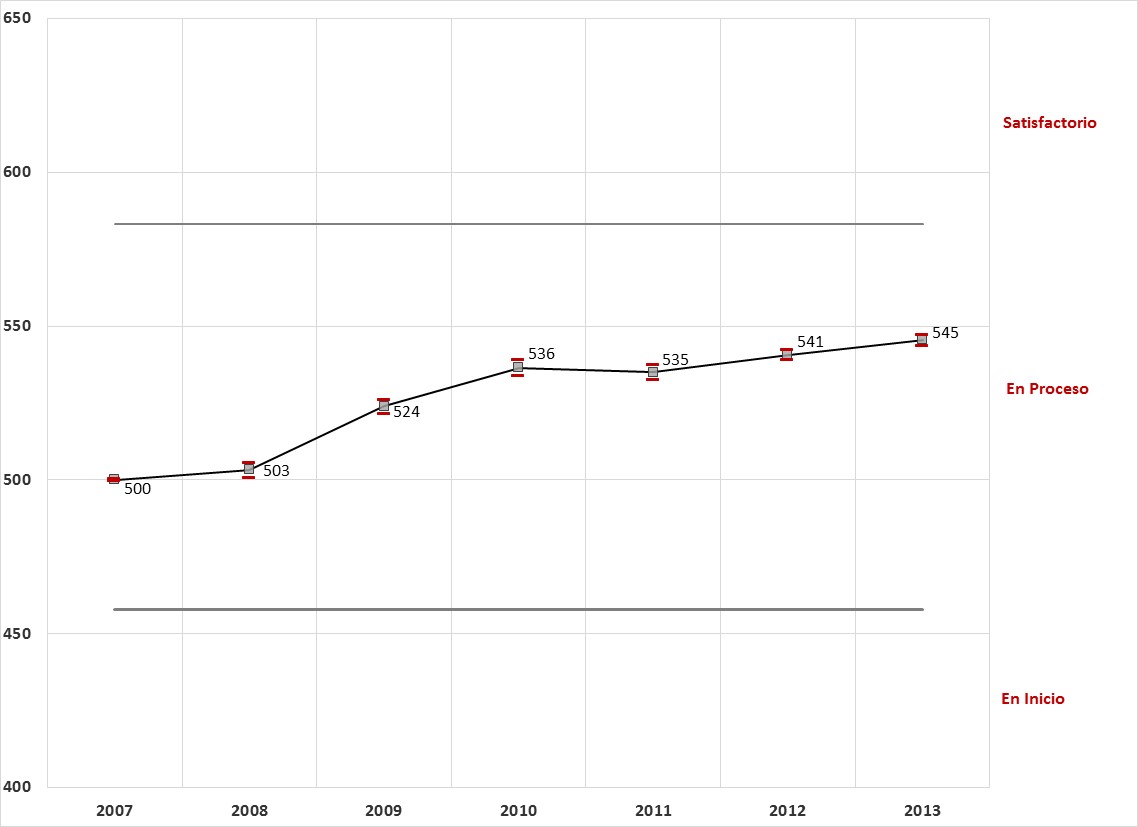 El gráfico presenta la medida promedio con sus respectivos intervalos al 95% de confianza.
C. Lectora 2007 - 2013: Medida Promedio 
Tipo de Gestión
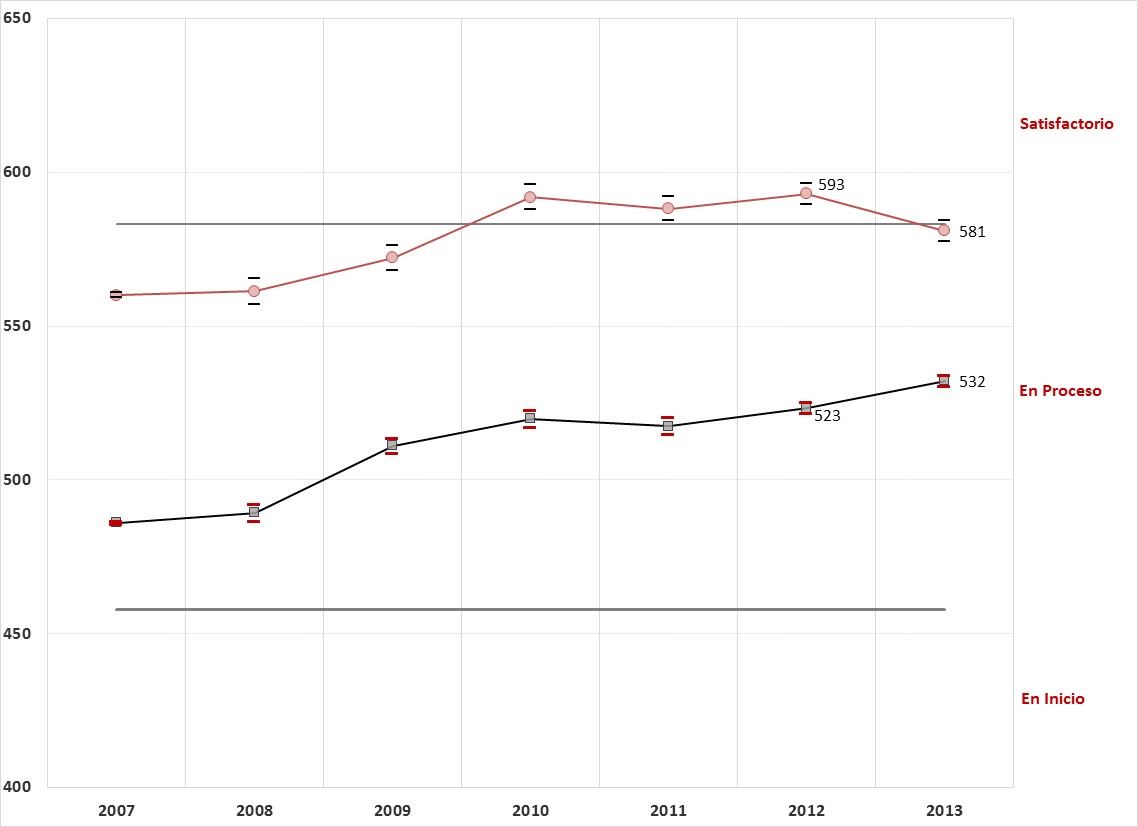 No Estatal
Estatal
El gráfico presenta la medida promedio con sus respectivos intervalos al 95% de confianza.
C. Lectora 2007 - 2013: Medida Promedio 
Ubicación Geográfica
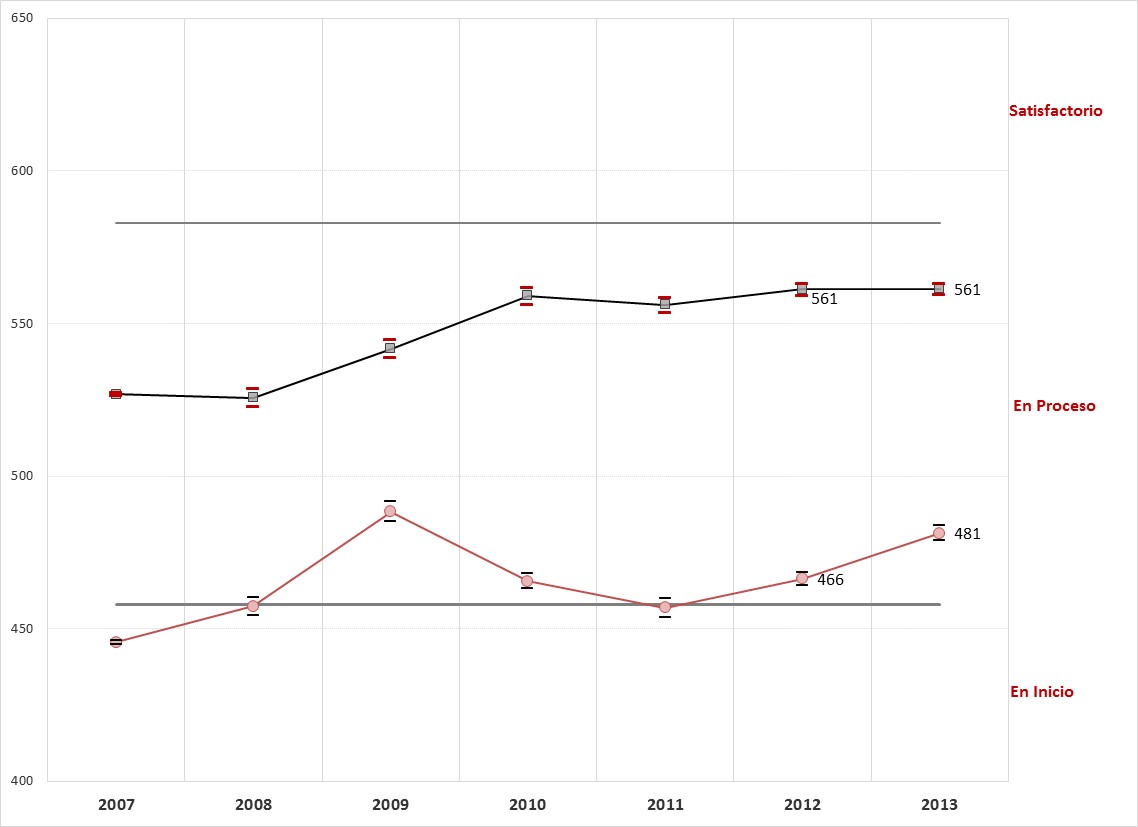 Urbano
Rural
Tómese en cuenta que el 2010, la Unidad de Estadística Educativa, considerando la mayor información cartográfica disponible recategorizó como urbano a un conjunto importante de centros poblados ubicados en la periferie de grandes ciudades que antes eran ubicados en el área rural.
El gráfico presenta la medida promedio con sus respectivos intervalos al 95% de confianza.
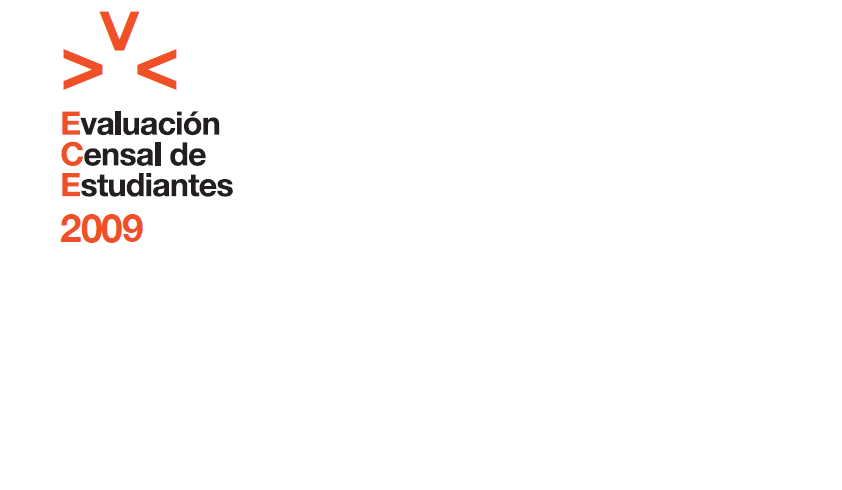 Matemática
SEGUNDO GRADO
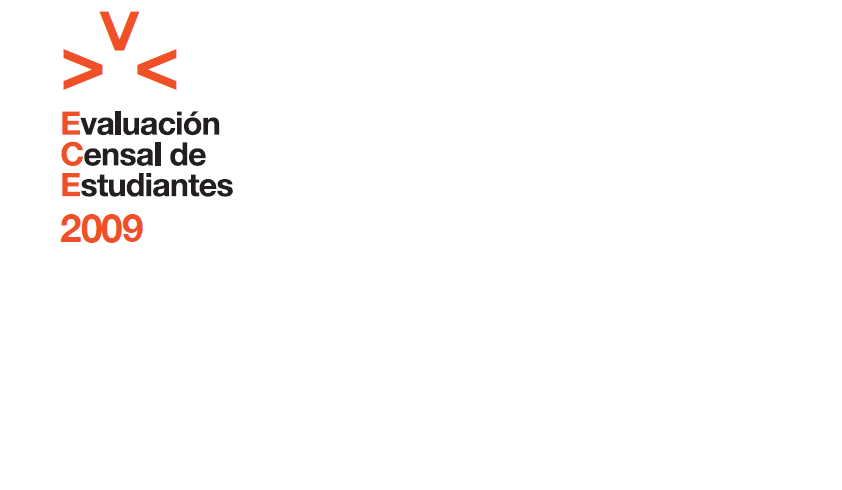 Matemática 2012 – 2013: Niveles de Logro
Diferencia de Resultados
Nacional
* Diferencia significativa al 5%
Matemática 2007, 2011 - 2013: Niveles de Logro
Nacional
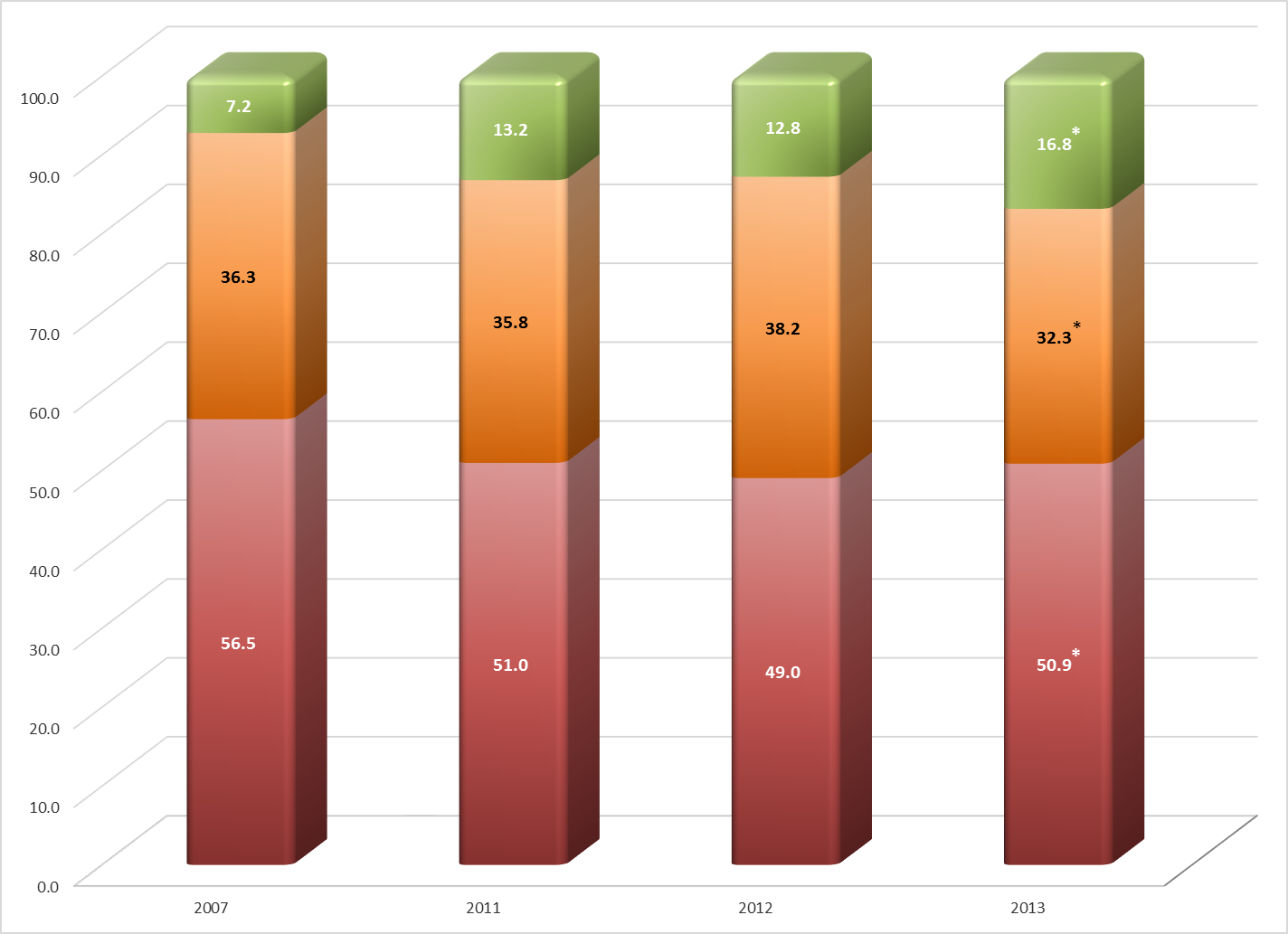 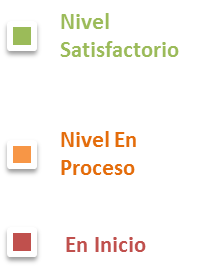 * Diferencia significativa al 5% del año 2013 con respecto a 2012
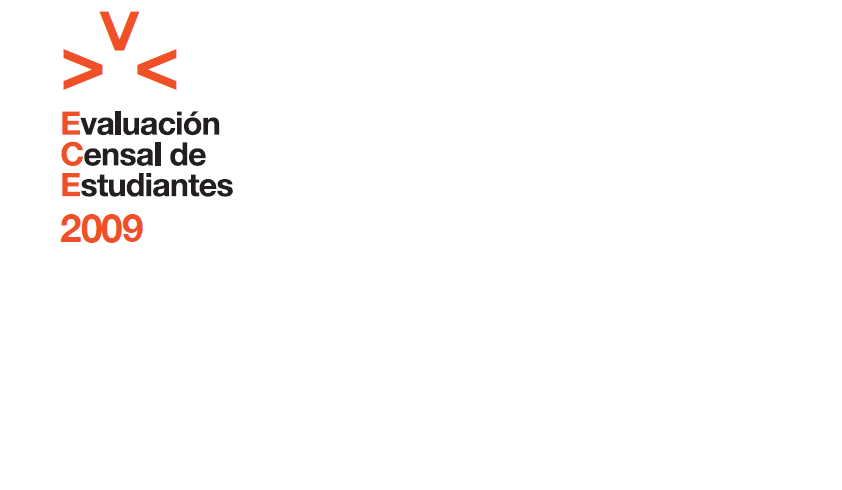 Matemática 2012 – 2013: Niveles de Logro
Diferencia de Resultados
Sexo de estudiantes
* Diferencia significativa al 5%
Matemática 2007, 2012 - 2013: Niveles de Logro
Sexo de los estudiantes
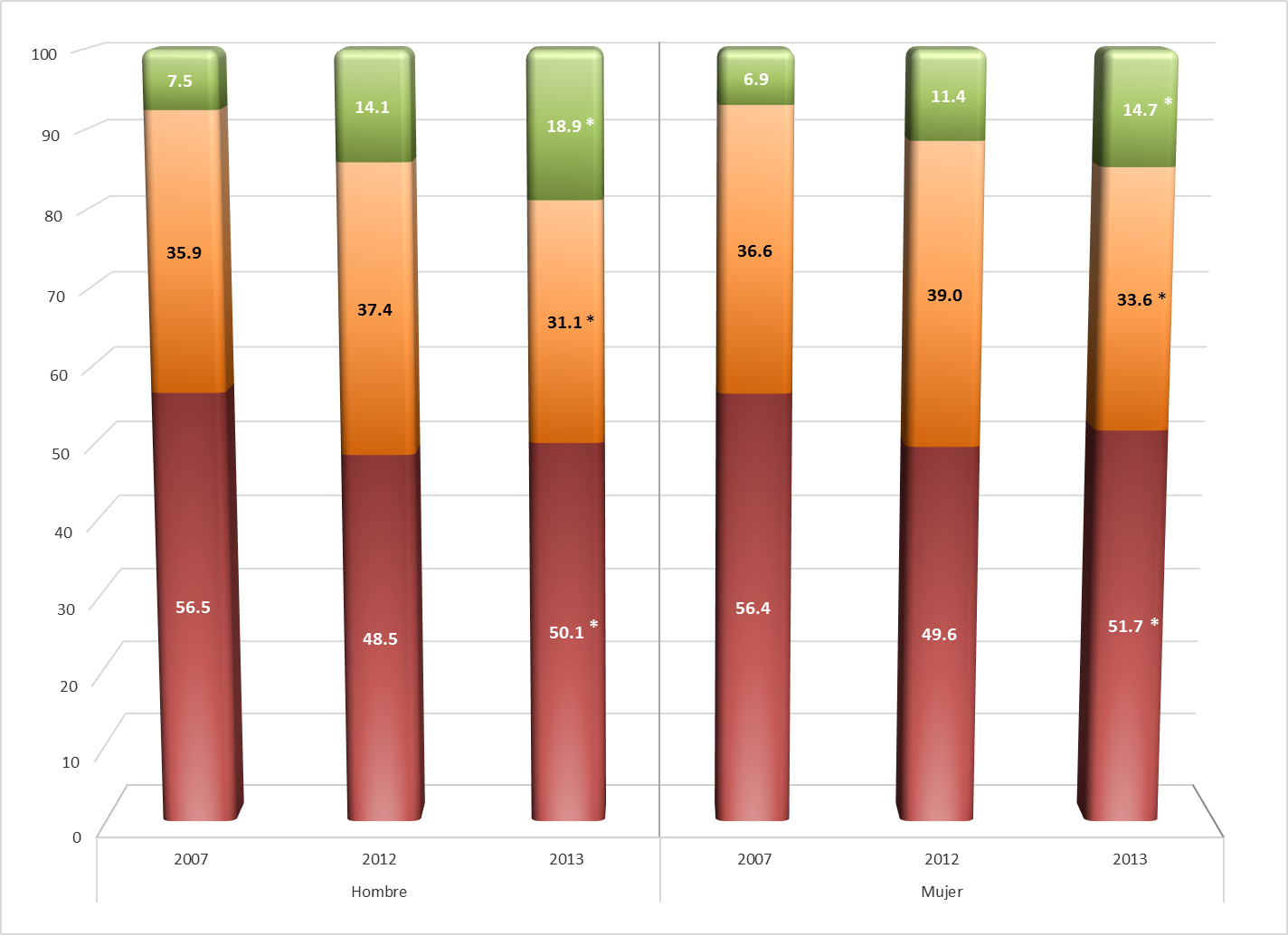 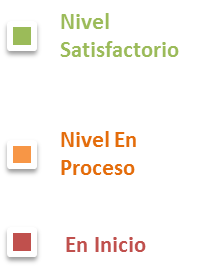 * Diferencia estadísticamente significativa al 5% del año 2013 con respecto a 2012
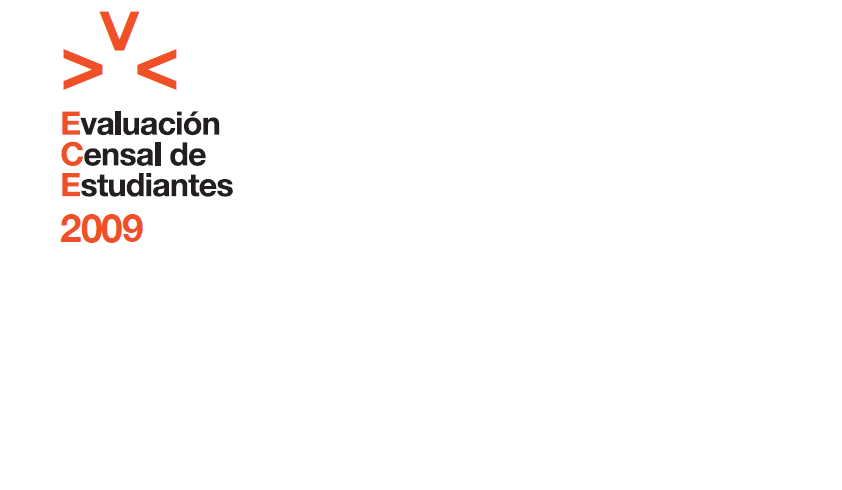 Matemática 2012 – 2013: Niveles de Logro
Diferencia de Resultados
Tipo de gestión
* Diferencia significativa al 5%
Matemática 2007, 2012 - 2013: Niveles de Logro
Tipo de Gestión
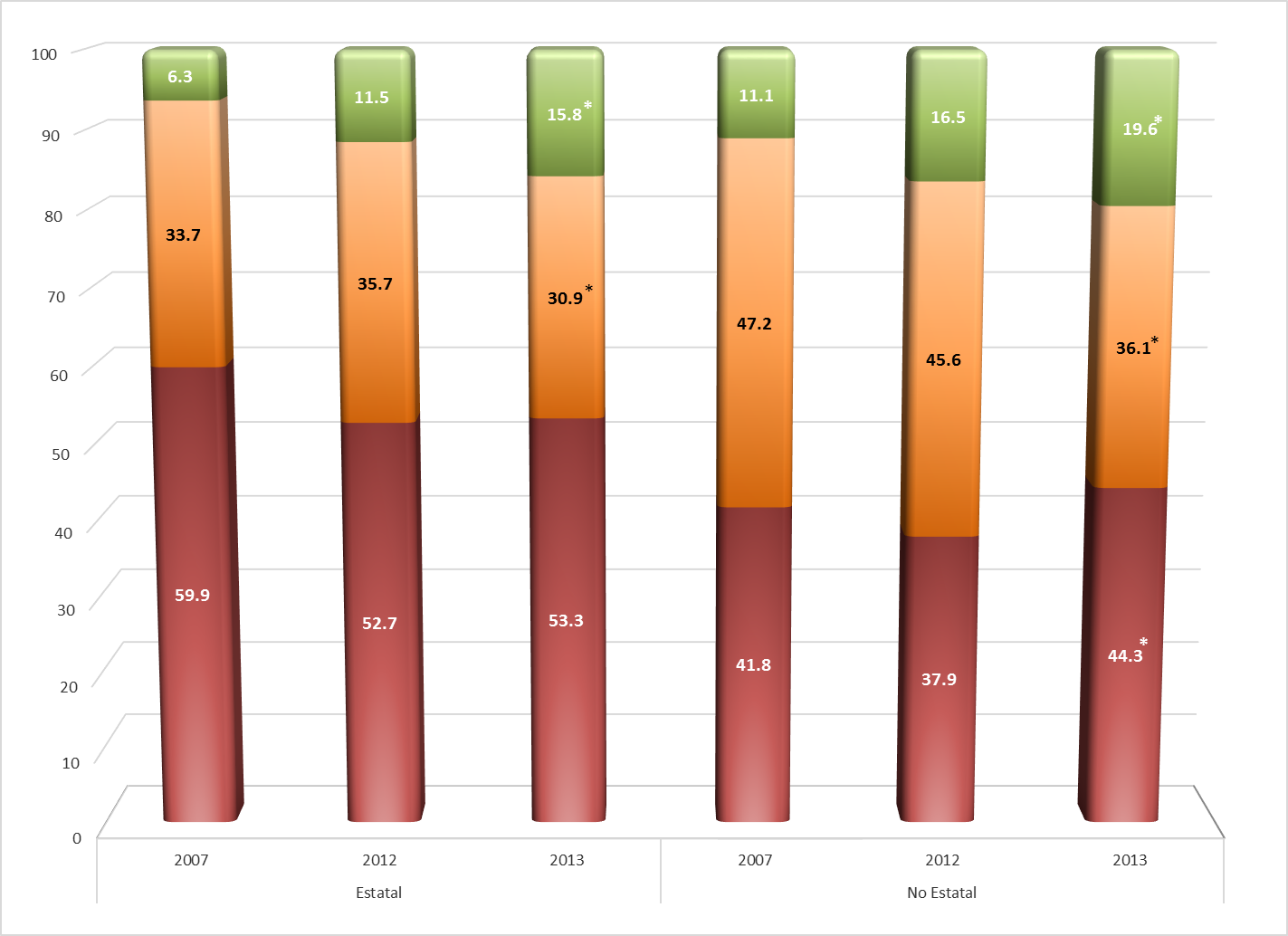 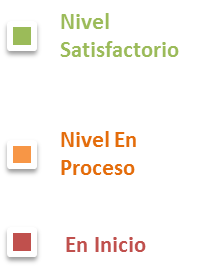 * Diferencia significativa al 5% del año 2013 con respecto a 2012
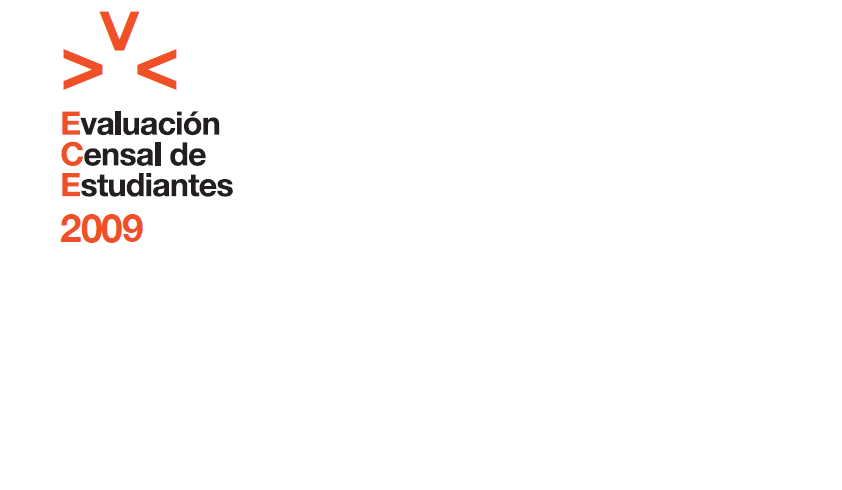 Matemática 2012 – 2013: Niveles de Logro
Diferencia de Resultados
Ubicación geográfica
* Diferencia significativa al 5%
Matemática 2007, 2012 - 2013: Niveles de Logro
Ubicación Geográfica
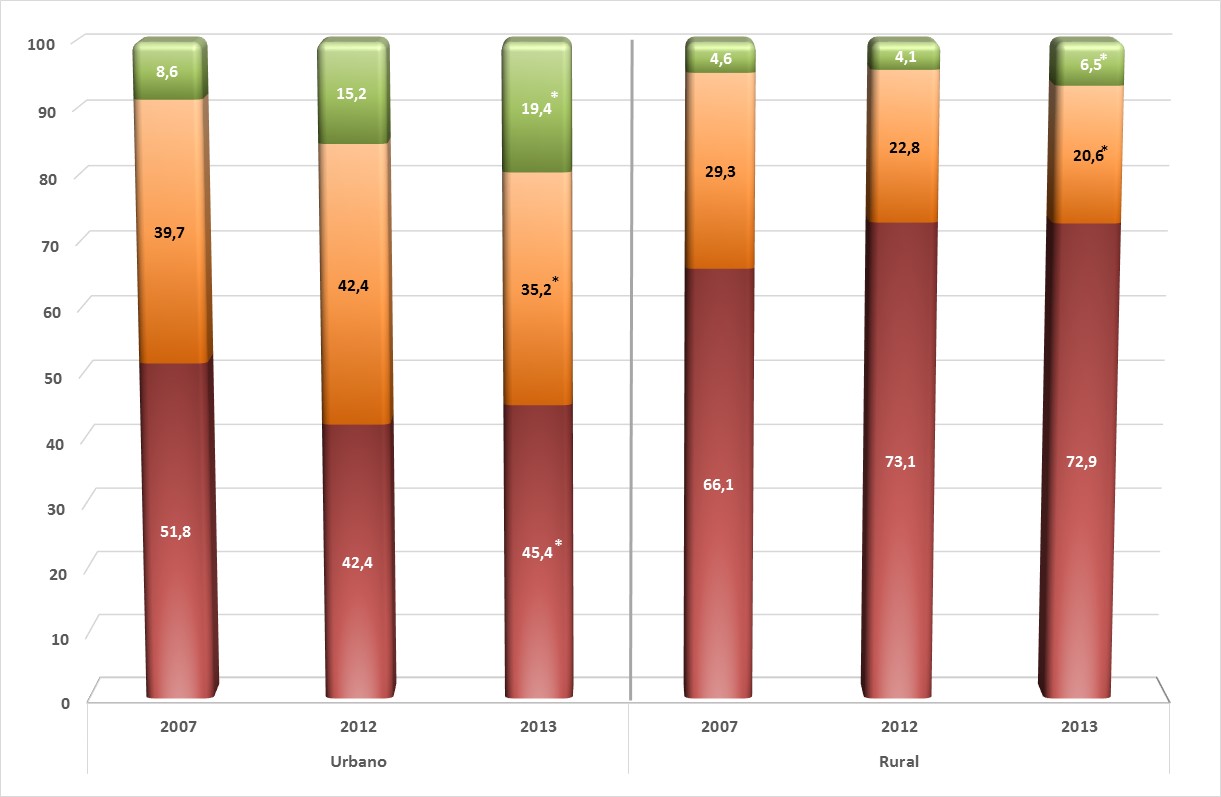 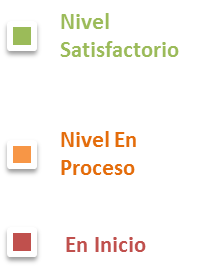 * Diferencia significativa al 5% del año 2013 con respecto a 2012
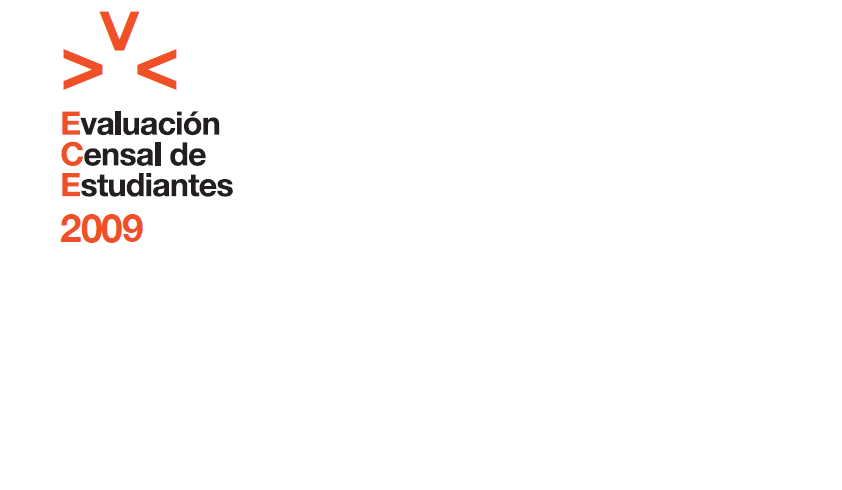 Matemática 2012 – 2013: Niveles de Logro
Diferencia de Resultados
Característica de la IE
* Diferencia significativa al 5%
Matemática 2007, 2012 - 2013: Niveles de Logro
Característica de la IE
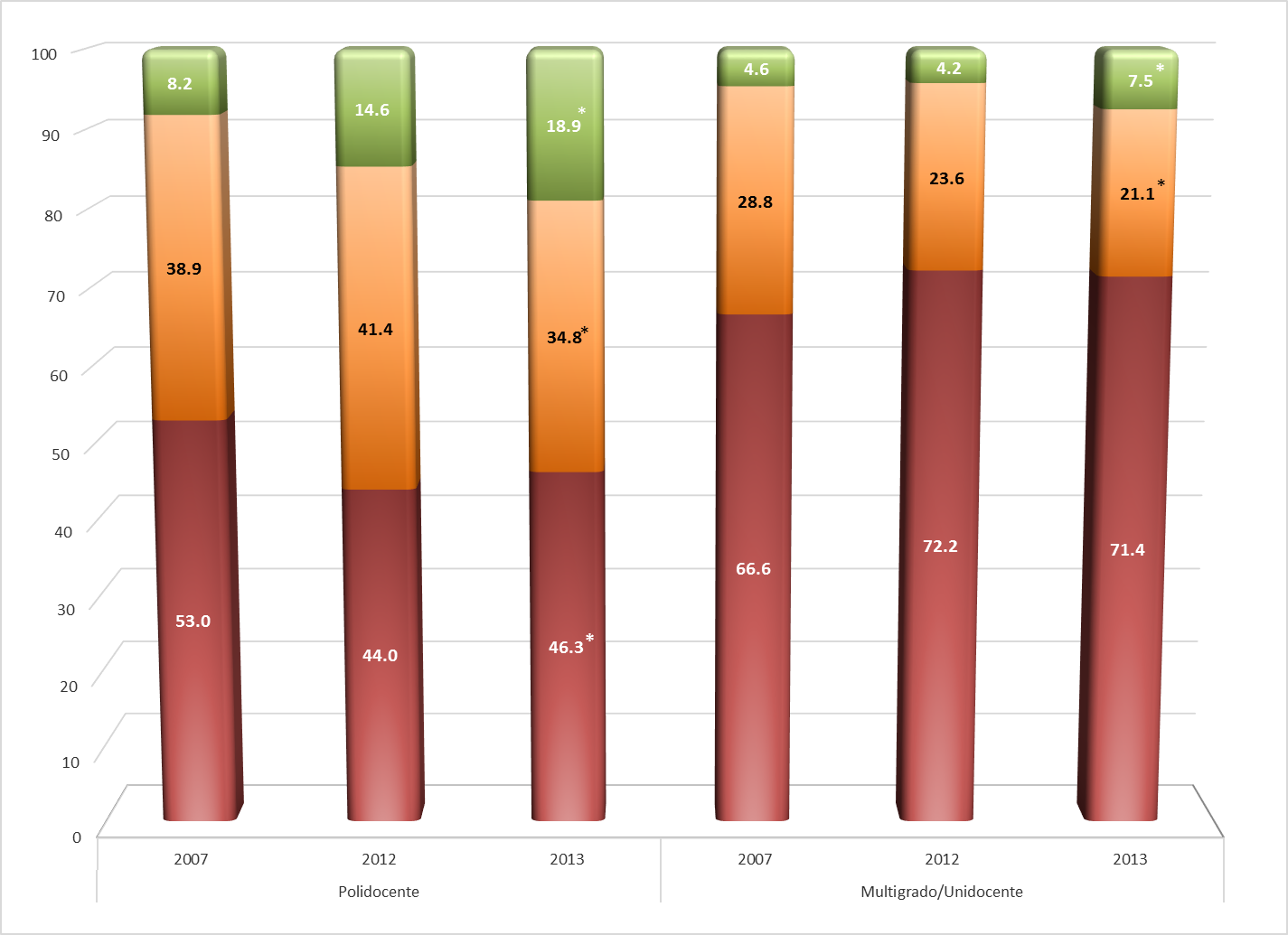 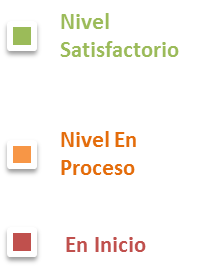 * Diferencia significativa al 5% del año 2013 con respecto a 2012
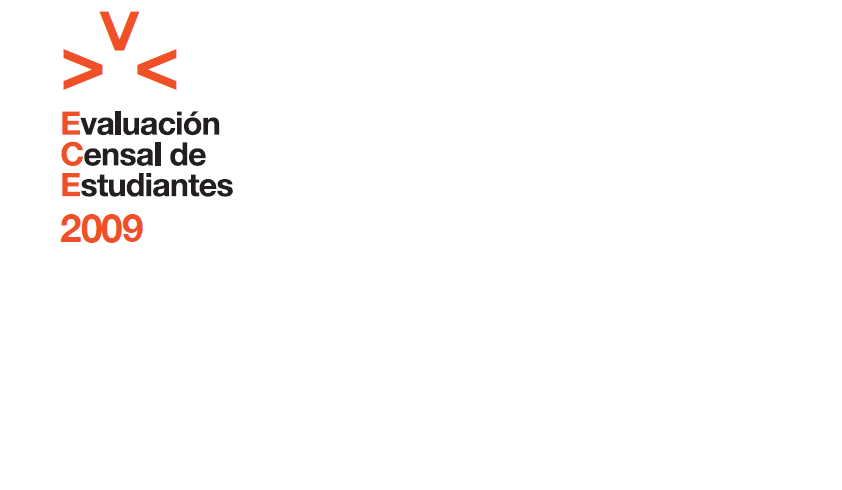 Matemática 2012 – 2013: Niveles de Logro
Región
* Diferencia significativa al 5% en el Nivel Satisfactorio
** Los resultados regionales presentados corresponden a los resultados de las DRE
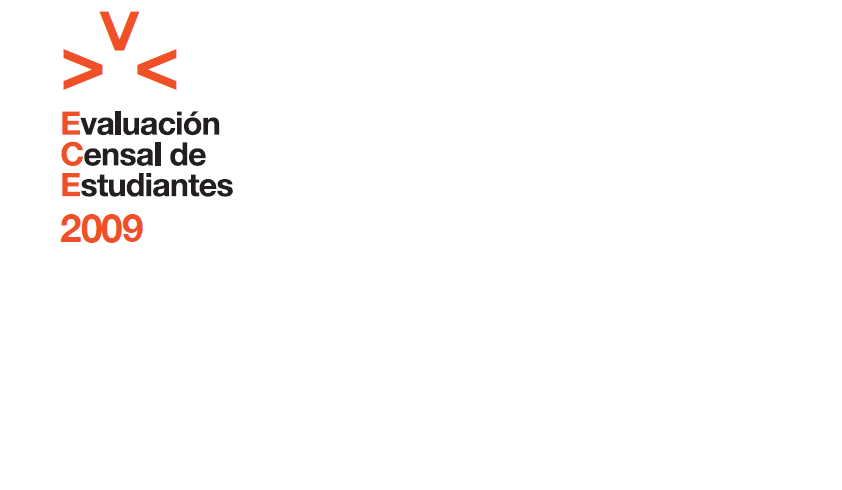 Matemática 2012 – 2013: Niveles de Logro
Región
* Diferencia significativa al 5% en el Nivel Satisfactorio
** Los resultados regionales presentados corresponden a los resultados de las DRE
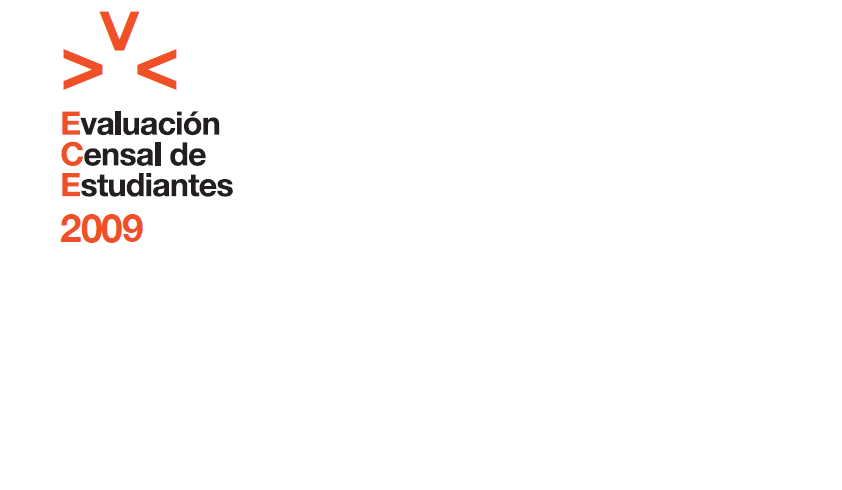 Matemática 2012 – 2013: Niveles de Logro
Región
* Diferencia significativa al 5% en el Nivel  Satisfactorio
** Los resultados regionales presentados corresponden a los resultados de las DRE
Matemática 2012 - 2013: Nivel Satisfactorio
Región
Nacional
Las regiones que no presentan diferencia estadísticamente significativas al 5% son: Arequipa, Callao, Huancavelica, La Libertad, Lambayeque, Loreto y Ucayali.
Matemática: Regiones que han mostrado alguna mejora 
2012 - 2013
Matemática 2013: Medida Promedio 
Nacional y Estratos
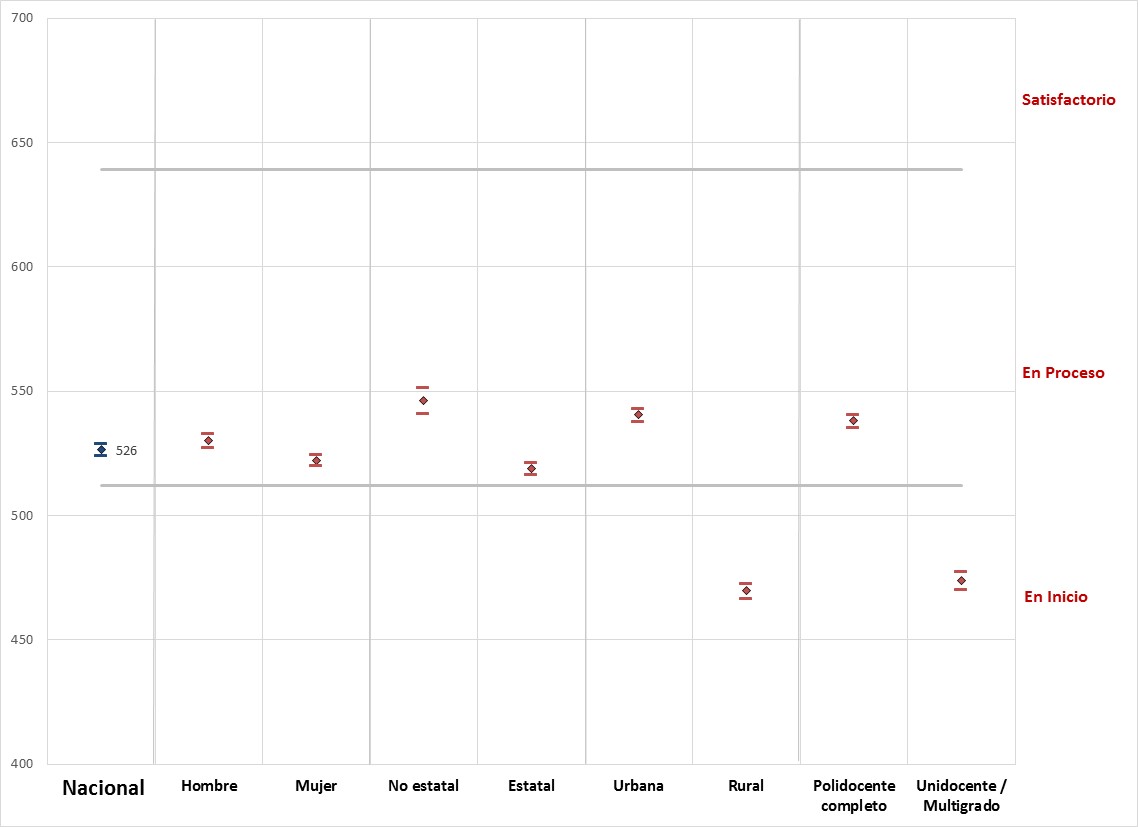 El gráfico presenta la medida promedio con sus respectivos intervalos  al 95% de confianza.
Matemática 2013: Medida Promedio 
Regional
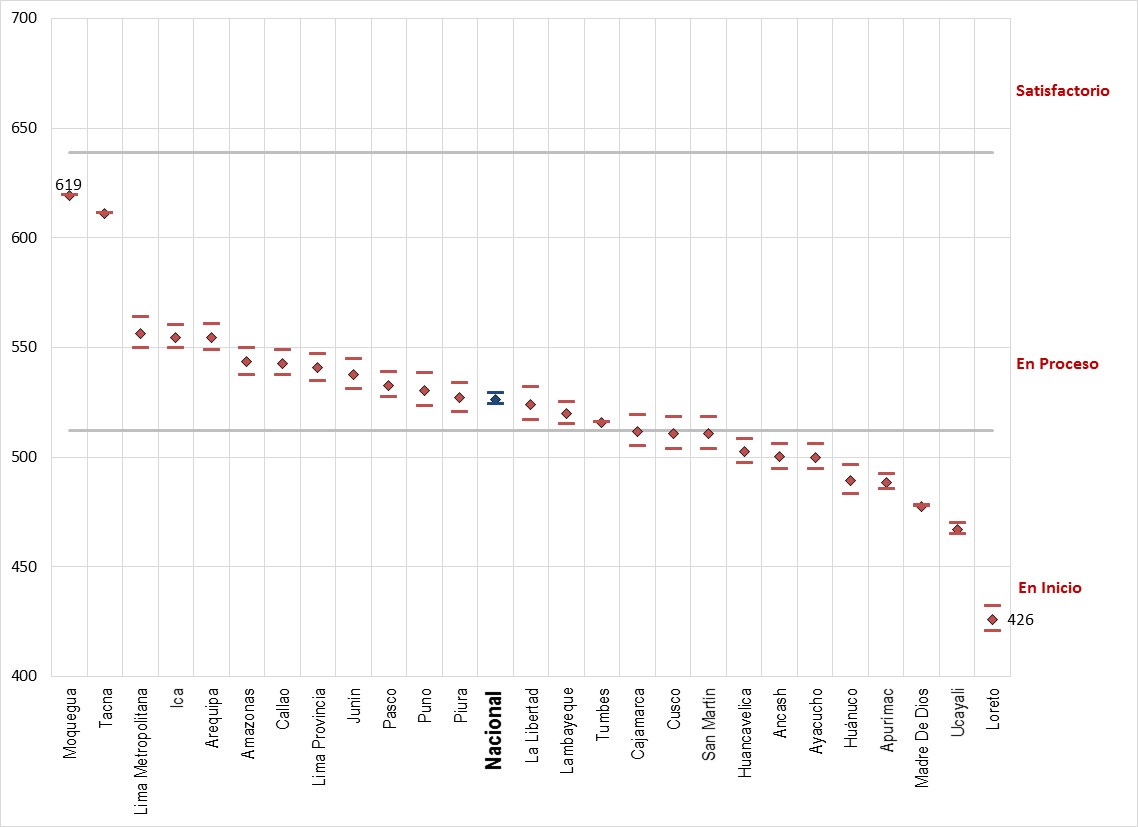 El gráfico presenta la medida promedio con sus respectivos intervalos  al 95% de confianza.
Matemática 2007 - 2013: Medida Promedio 
Nacional
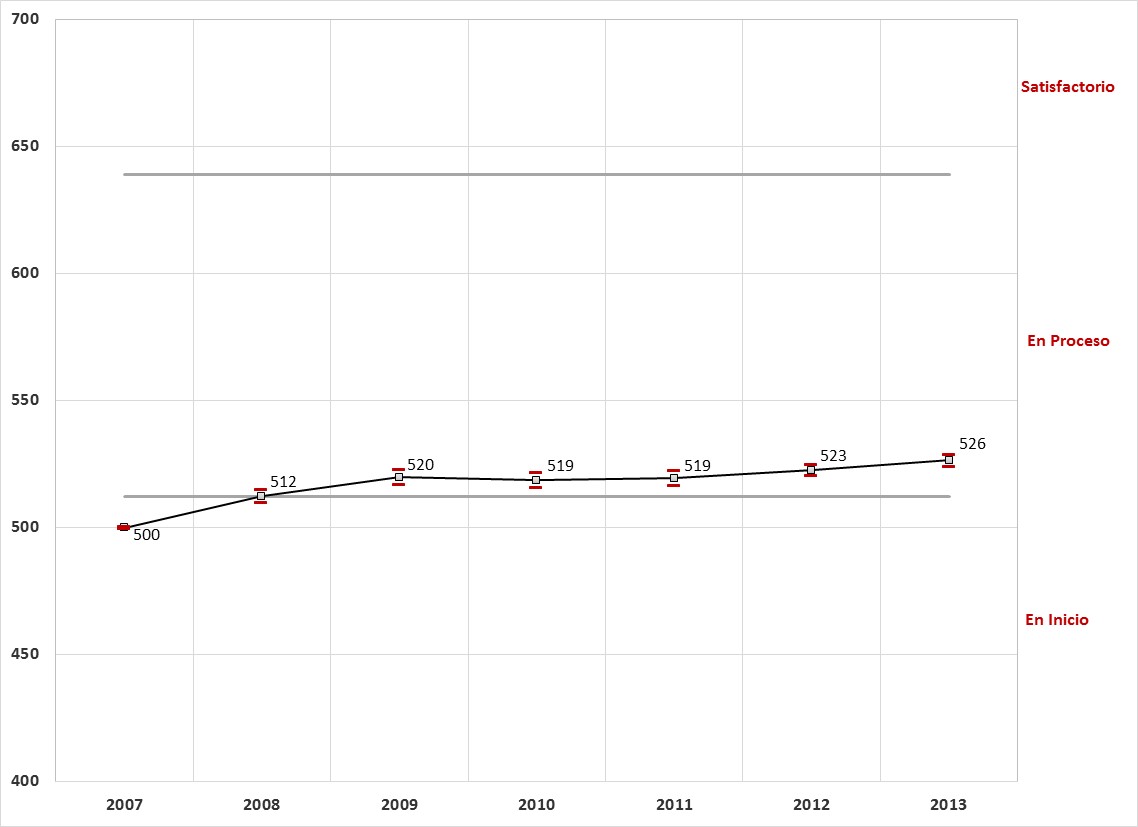 El gráfico presenta la medida promedio con sus respectivos intervalos al 95% de confianza.
Matemática 2007 - 2013: Medida Promedio 
Tipo de Gestión
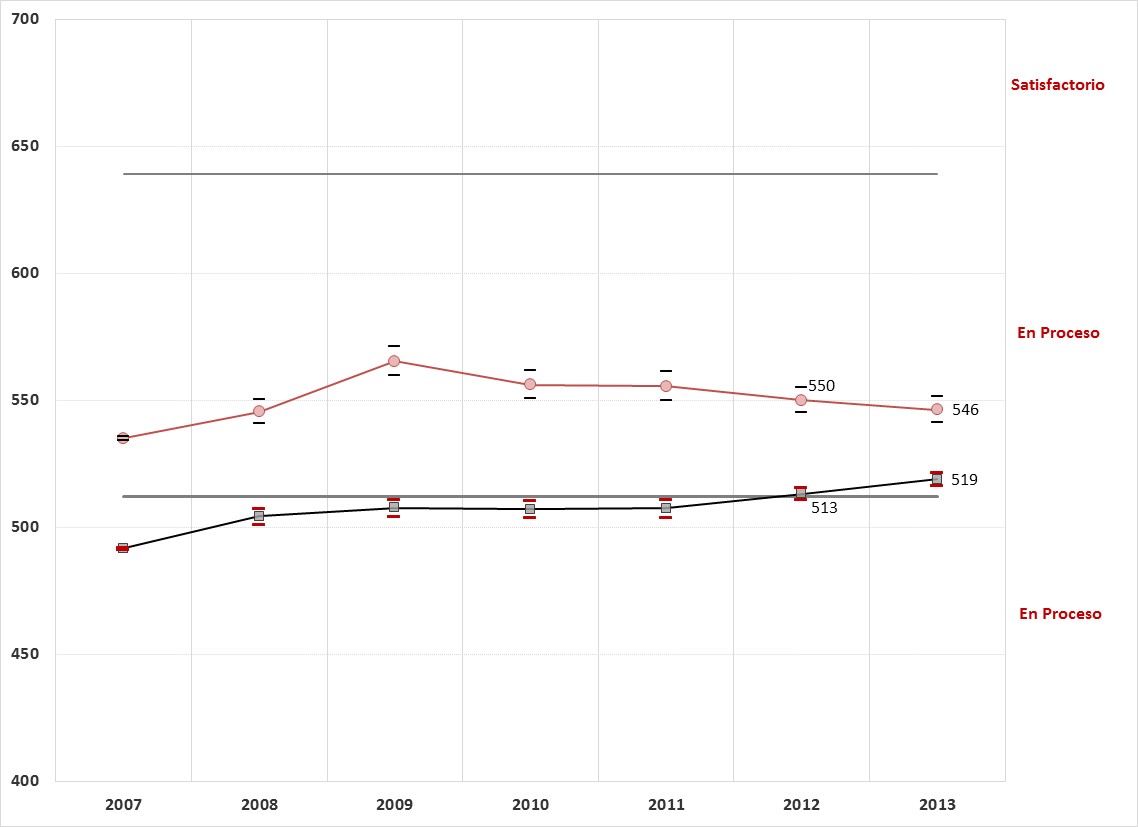 No Estatal
Estatal
El gráfico presenta la medida promedio con sus respectivos intervalos al 95% de confianza.
Matemática 2007 - 2013: Medida Promedio 
Ubicación Geográfica
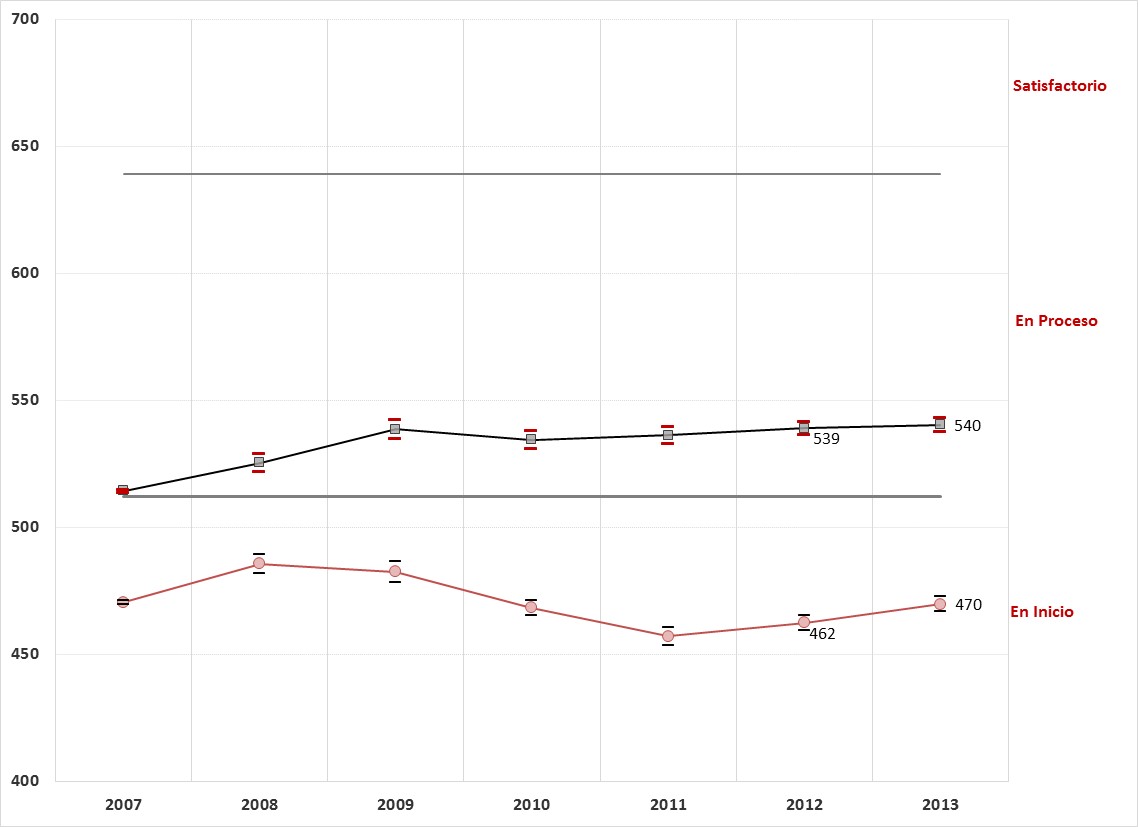 Urbano
Rural
Tómese en cuenta que el 2010, la Unidad de Estadística Educativa, considerando la mayor información cartográfica disponible recategorizó como urbano a un 
conjunto importante de centros poblados ubicados en la periferie de grandes ciudades que antes eran ubicados en el área rural.
El gráfico presenta la medida promedio con sus respectivos intervalos al 95% de confianza.
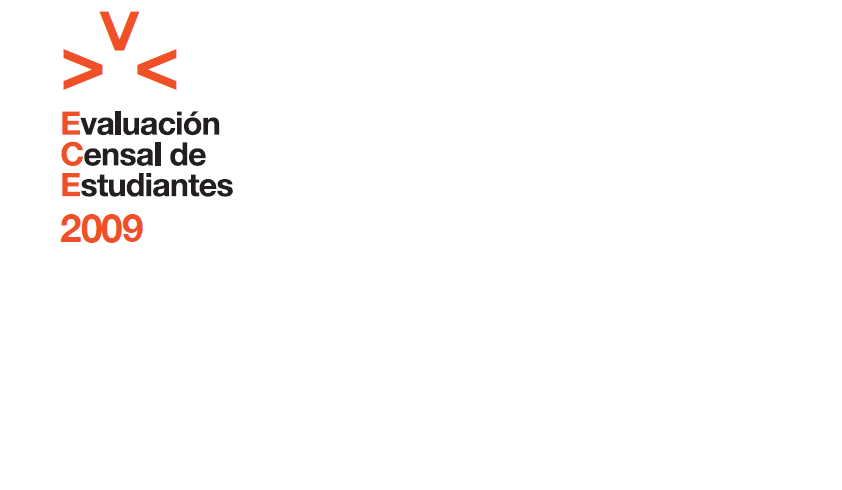 Comprensión LectoraCastellano como segunda lengua
CUARTO GRADO EIB
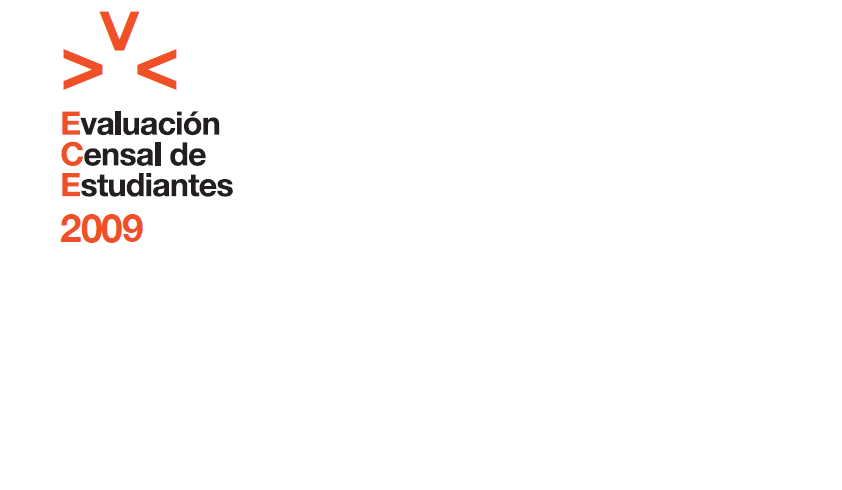 Consideraciones para la lectura de los resultados
Población evaluada
Estudiantes de cuarto grado de primaria que tienen una lengua materna originaria y asisten a una Institución Educativa (IE) de Educación Intercultural Bilingüe (EIB) con cinco o más estudiantes.

Esta población se evalúa en las regiones de: Amazonas, Ancash, Apurímac, Ayacucho, Cajamarca, Cusco, Huancavelica, Huánuco, Junín, Lambayeque, Loreto, Madre de Dios, Pasco, Puno, San Martín, Ucayali.

Definición de las IE EIB
En la Evaluación Censal de Estudiantes de 4to grado EIB, se considera IE EIB a aquellas que atienden a los estudiantes que tienen una lengua materna originaria, y que aprenden a leer y escribir en su lengua y en castellano como segunda lengua, según lo declarado por el director de la IE.

Se debe tener en cuenta que la cantidad de las IE EIB varía de año a año, sobre todo en las regiones andinas. Por esta consideración, al no haber una información estable sobre las IE EIB no es posible hacer comparaciones confiables de los resultados a nivel de las poblaciones evaluadas a lo largo del tiempo.

Competencia evaluada
             Comprensión lectora en castellano como segunda lengua
Propiedades Psicométricas
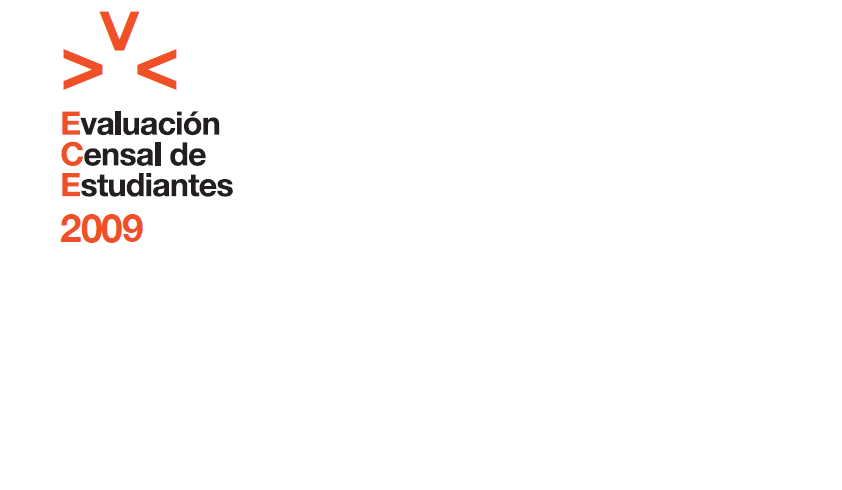 Las pruebas fueron analizadas aplicando el modelo Rasch, cuyos indicadores se presentan a continuación:
En resumen las pruebas tienen:
  Alta confiabilidad
  Ajuste adecuado al modelo psicométrico 
  Evidencia a favor de un modelo unidimensional
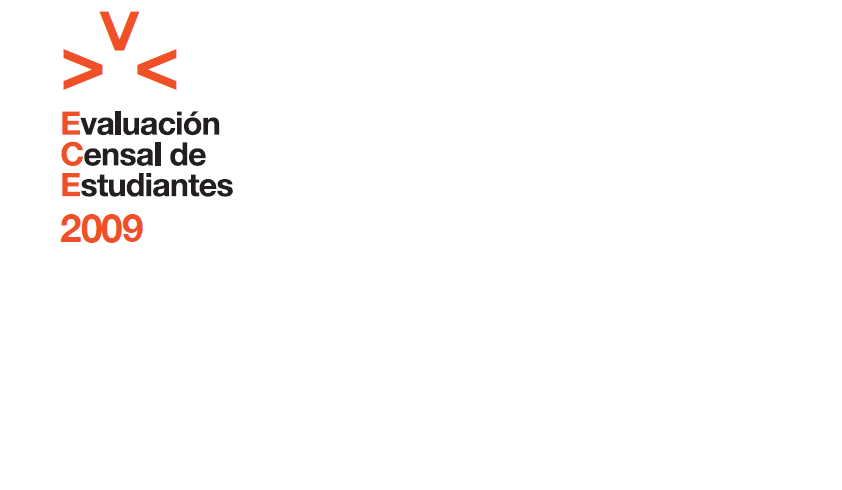 C. Lectora en Castellano como Segunda Lengua 2013: Niveles de Logro
Total y Sexo de estudiantes
C. Lectora en Castellano como Segunda Lengua 2013: Niveles de LogroTotal y Sexo
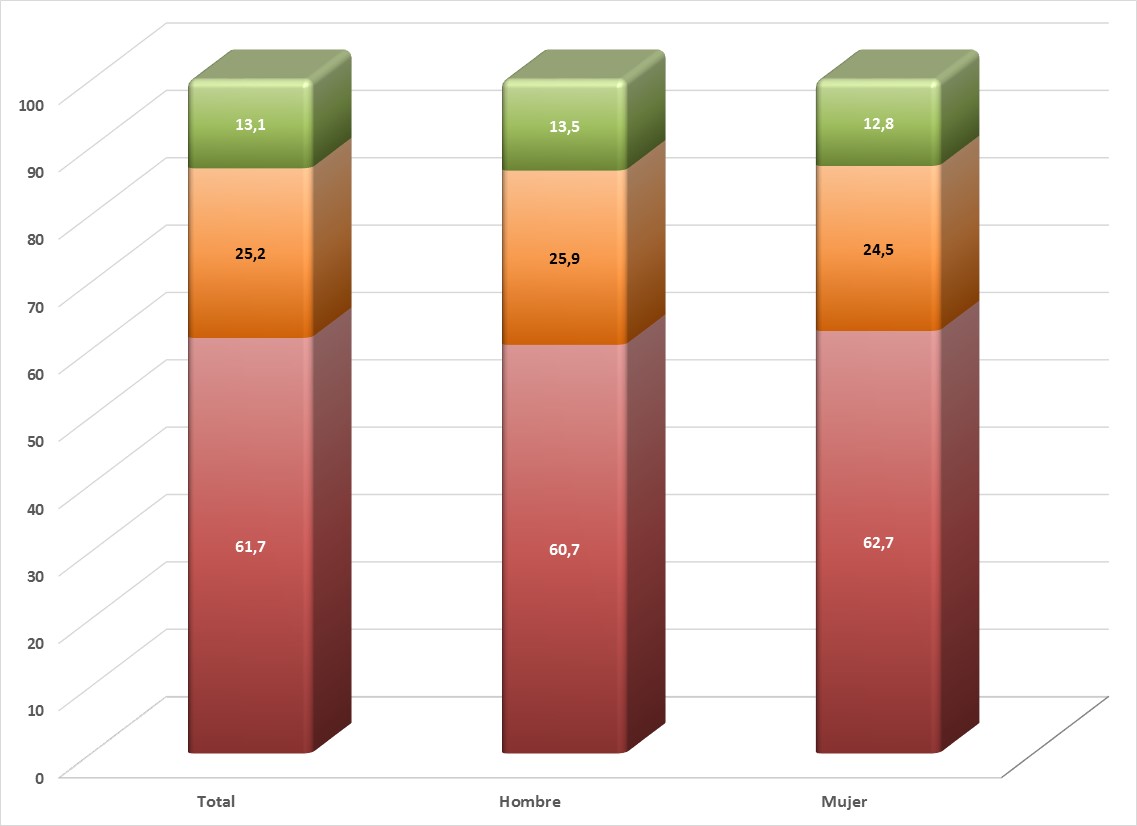 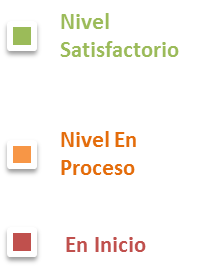 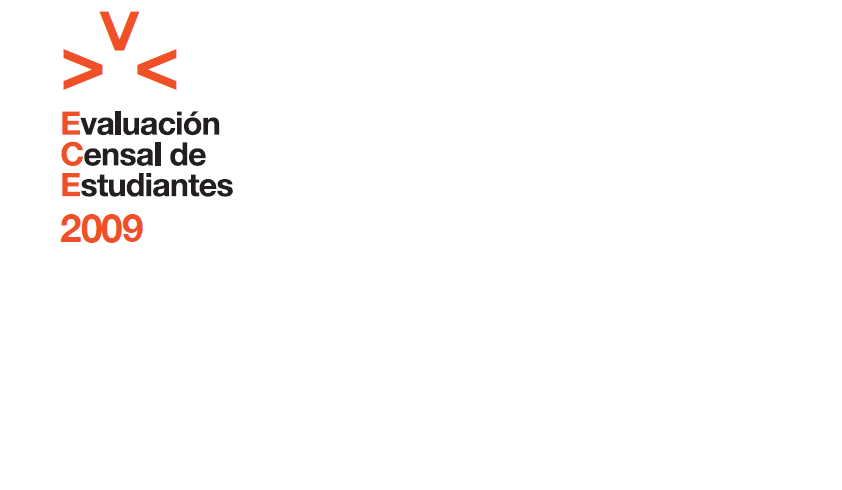 Conclusiones ECE 2013 Segundo grado
Conclusiones ECE 2013
Los resultados, en términos de niveles de logro, de la ECE 2013 en comparación con los resultados de la ECE 2012 muestran:

A Escala Nacional

Tanto en Comprensión lectora como en Matemática se observa un incremento significativo del porcentaje de estudiantes en el nivel de logro esperado.

Mientras en Comprensión lectora hay una disminución estadísticamente significativa del porcentaje de estudiantes en el grupo más bajo de logro, en Matemática se observa un incremento en este.
Conclusiones ECE 2013
Los resultados de la ECE 2013 en comparación con los resultados de la ECE 2012 muestran:

 Según Sexo de los estudiantes

En Comprensión lectora, tanto en mujeres como en hombres se observa un incremento estadísticamente significativo del porcentaje de estudiantes en el nivel de logro esperado, así como una disminución en el más bajo. 

En Matemática, si bien tanto en mujeres como en hombres se observa un incremento estadísticamente significativo del porcentaje de estudiantes en el nivel de logro esperado, se registra también un aumento en el nivel más bajo.
Conclusiones ECE 2013
Los resultados de la ECE 2013 en comparación con los resultados de la ECE 2012 muestran:

 Según Tipo de Gestión

En Comprensión Lectora, en las IE Estatales se observa un incremento estadísticamente significativo del porcentaje de estudiantes en el nivel de logro esperado, y una disminución del porcentaje de estudiantes en el grupo más bajo. Sin embargo, en las IE No Estatales disminuye de manera estadísticamente significativa el porcentaje de estudiantes en el nivel esperado, y no se registran cambios en el grupo más bajo.

En Matemática, en las IE Estatales y No Estatales se observa un incremento estadísticamente significativo del porcentaje de estudiantes en el nivel de logro esperado. Mientras en las Estatales no se registran cambios en el grupo más bajo, en las No Estatales se registra un incremento.
Conclusiones ECE 2013
Los resultados de la ECE 2013 en comparación con los resultados de la ECE 2012 muestran:
 Según Ubicación Geográfica 

En Comprensión Lectora, en las IE Urbanas no se registran cambios en el porcentaje de estudiantes en el nivel de logro esperado, pero sí una disminución del porcentaje de estudiantes en el grupo más bajo. En las IE Rurales se observa tanto un incremento en el nivel de logro esperado como una disminución en el grupo más bajo.
En Matemática, tanto en las IE Urbanas como Rurales hay un aumento en el porcentaje de estudiantes en el nivel de logro esperado. Sin embargo, mientras en el caso de las IE Urbanas hay un incremento del grupo más bajo de logro, en las Rurales no se registra ningún cambio.
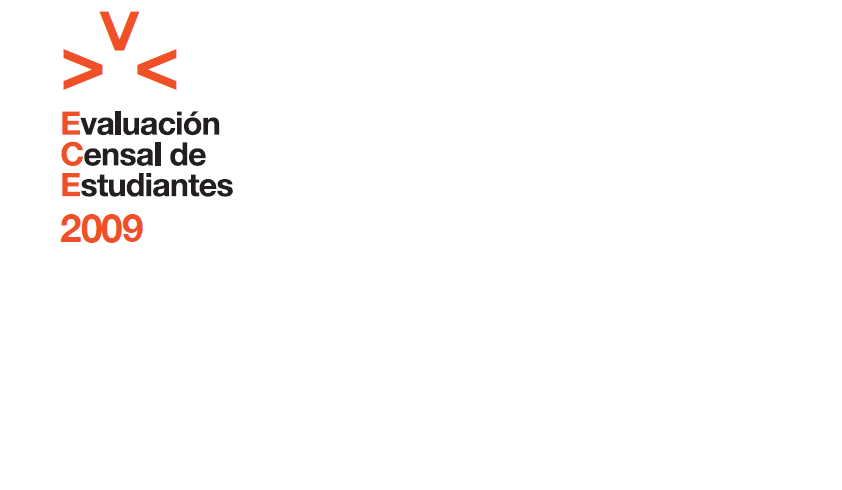 Conclusiones ECE 2013 Cuarto grado de IIEE EIB
Conclusiones ECE 2013
Más de la mitad de los estudiantes se ubican en el grupo más bajo de logro en la prueba de Comprensión lectora en castellano como segunda lengua. En relación al sexo de los estudiantes se observa una leve diferencia a favor de los hombres.